NAME: _____________________________ CLASS: _______________
How many sounds are in each beat? Draw one line for 1 and two lines for 2. The first beat is filled in for you.
Hey                           ho   for                            Hallow-                           ween.
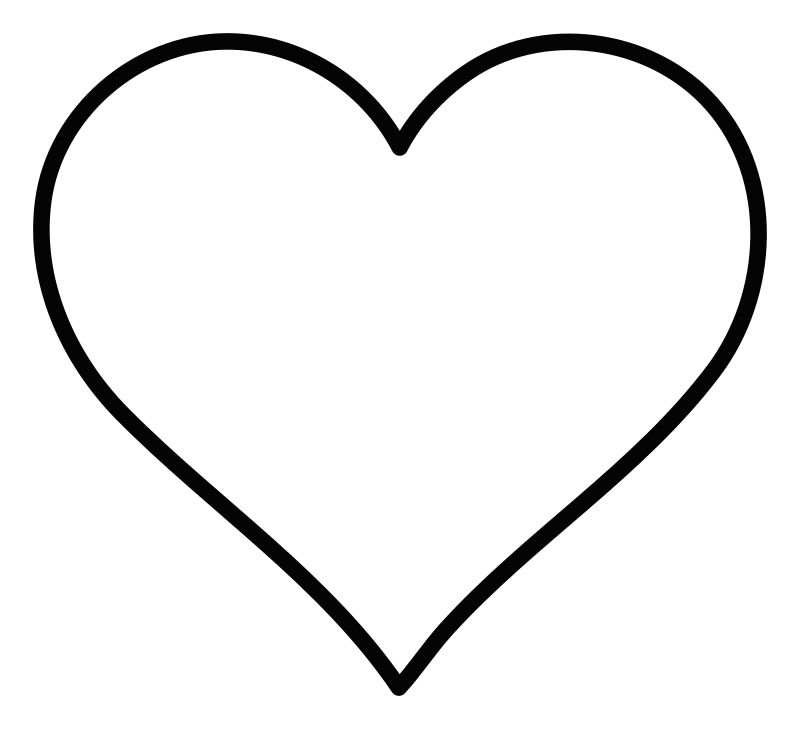 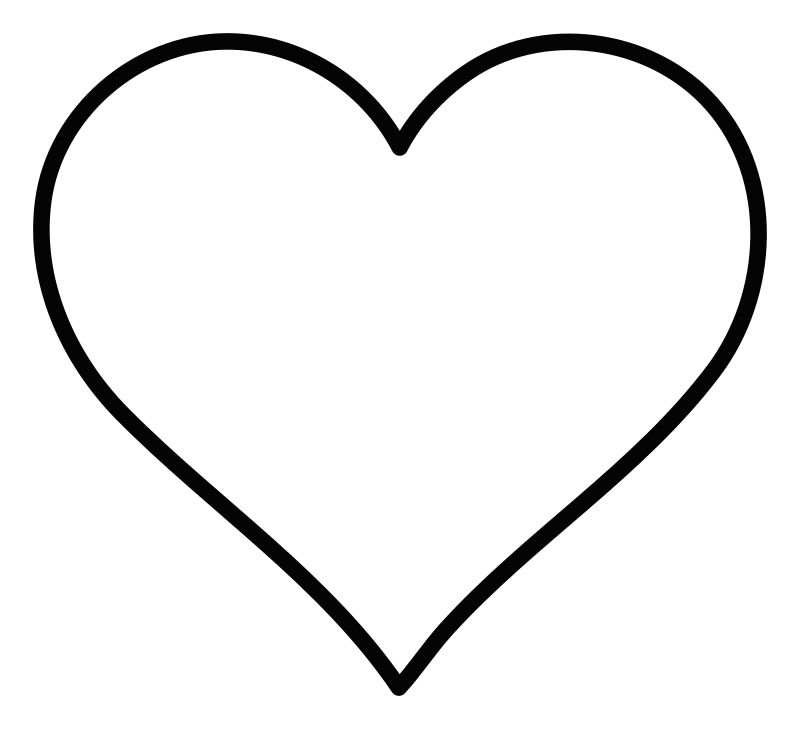 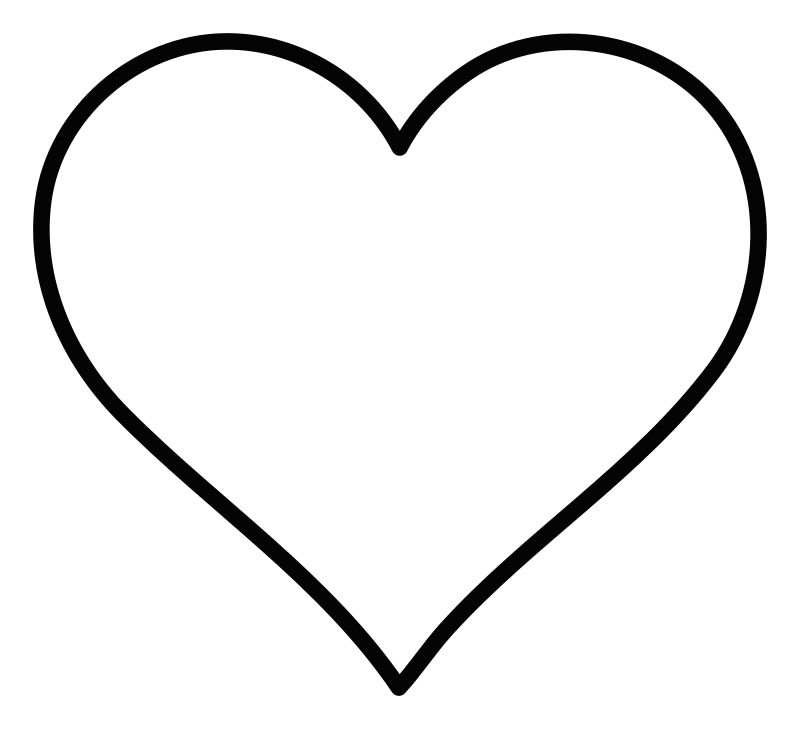 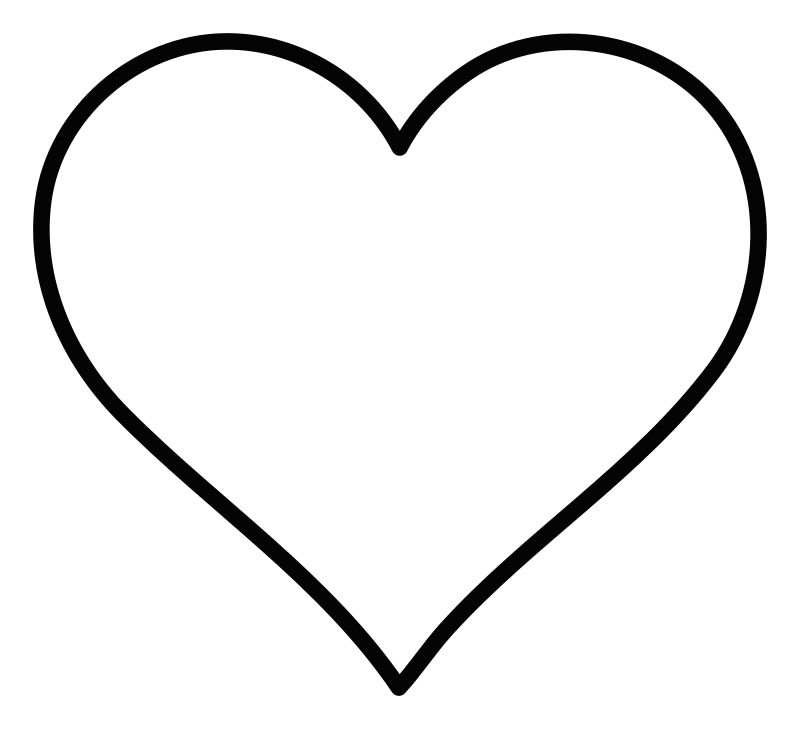 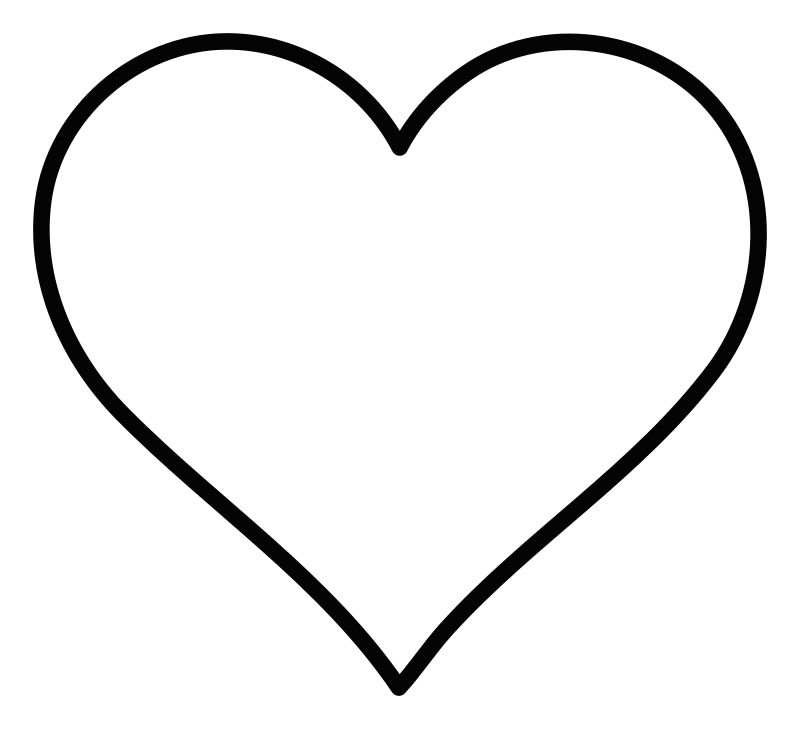 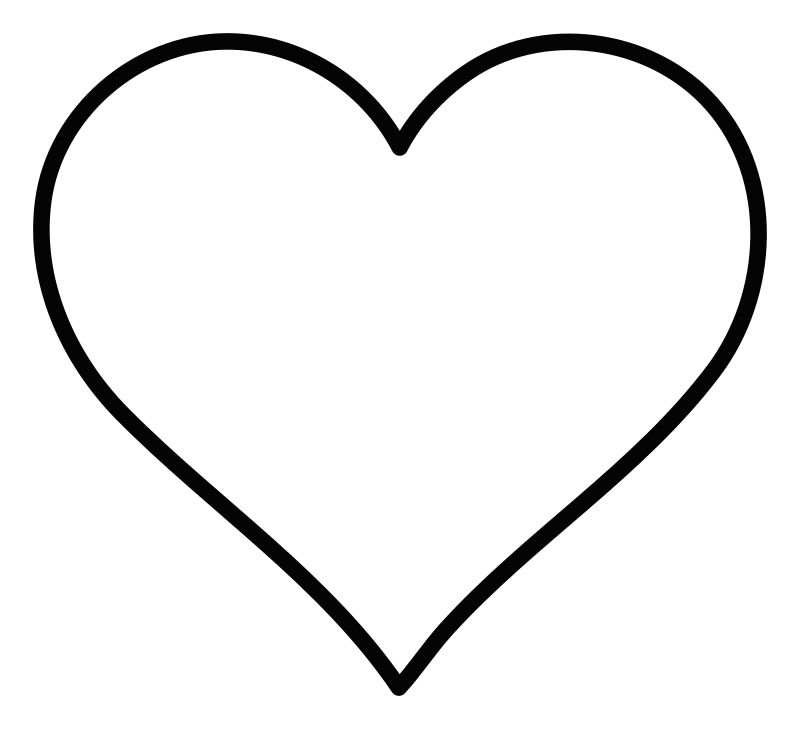 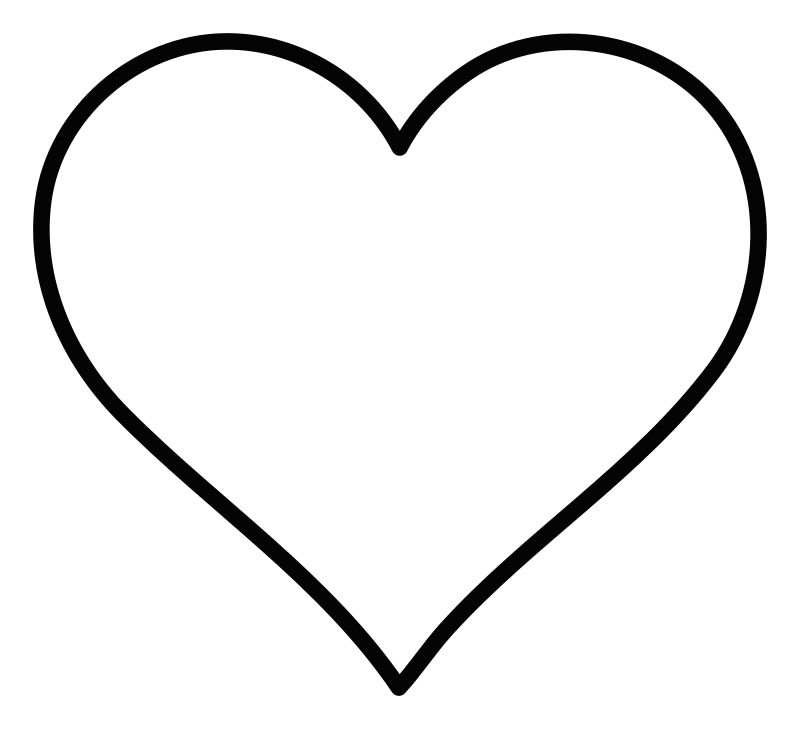 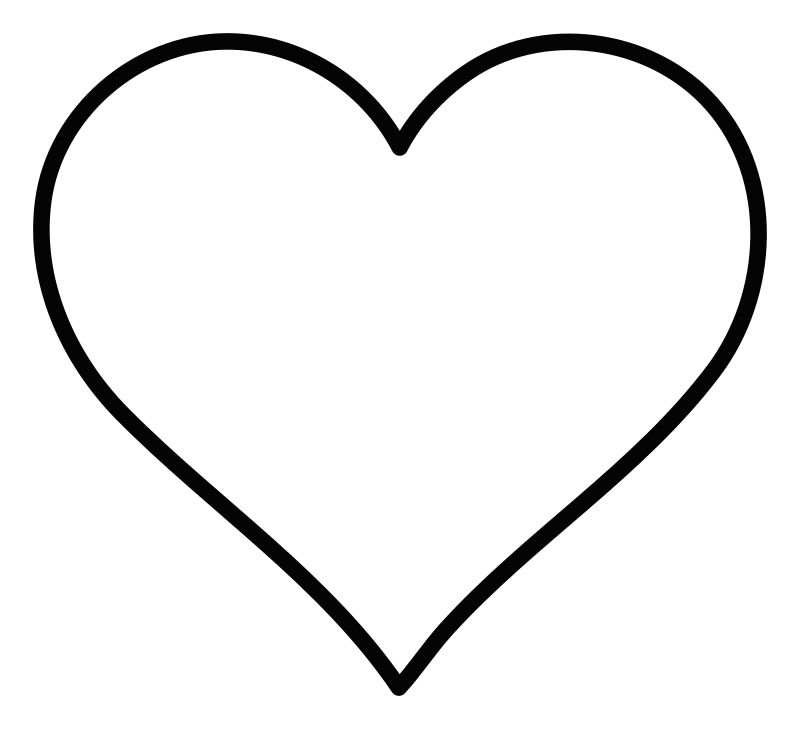 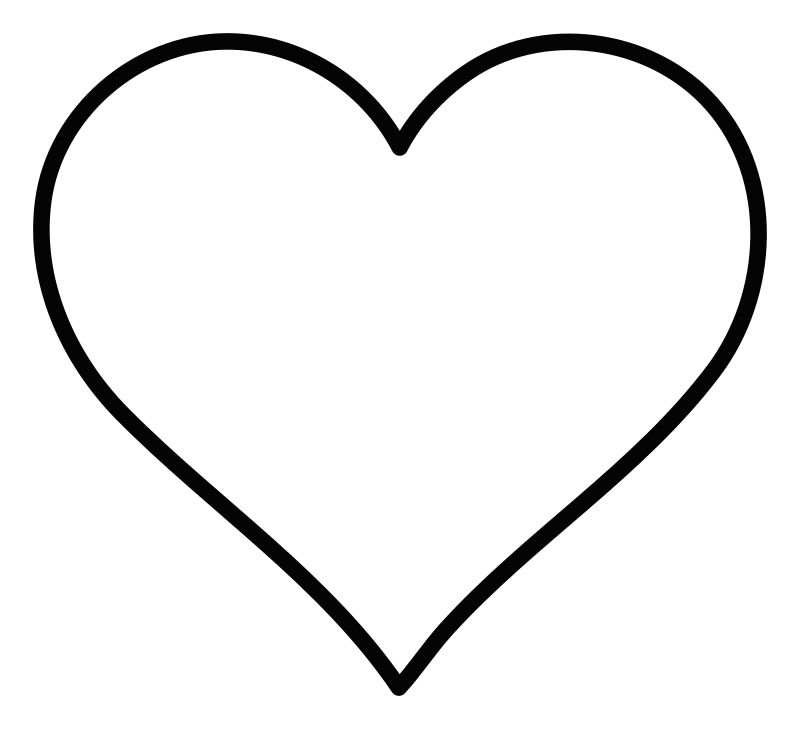 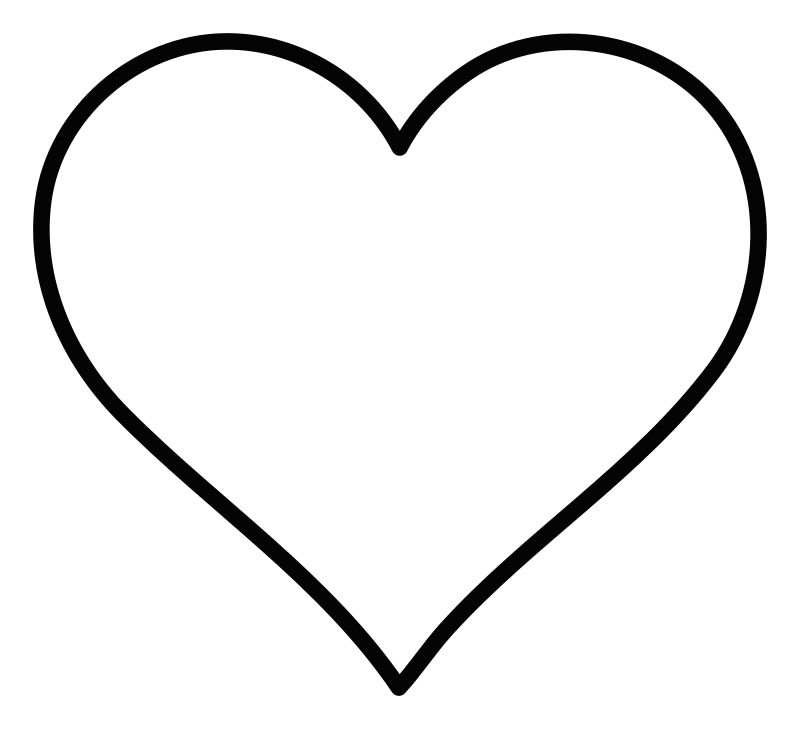 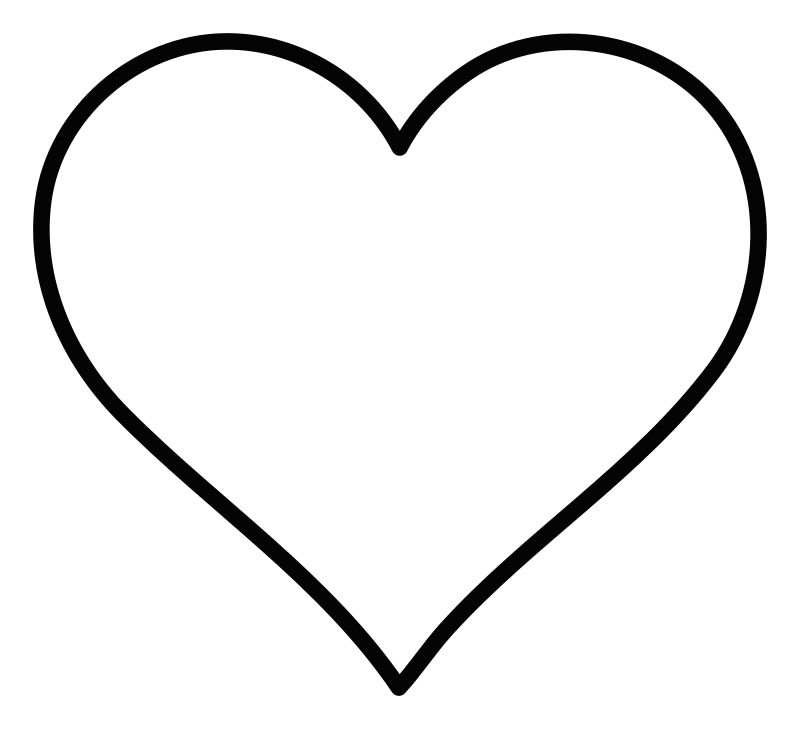 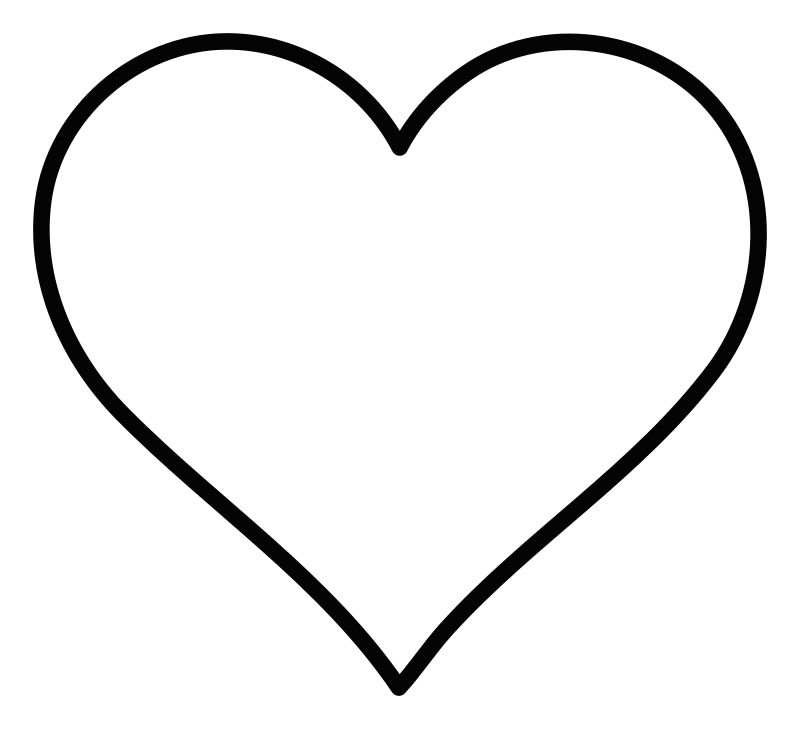 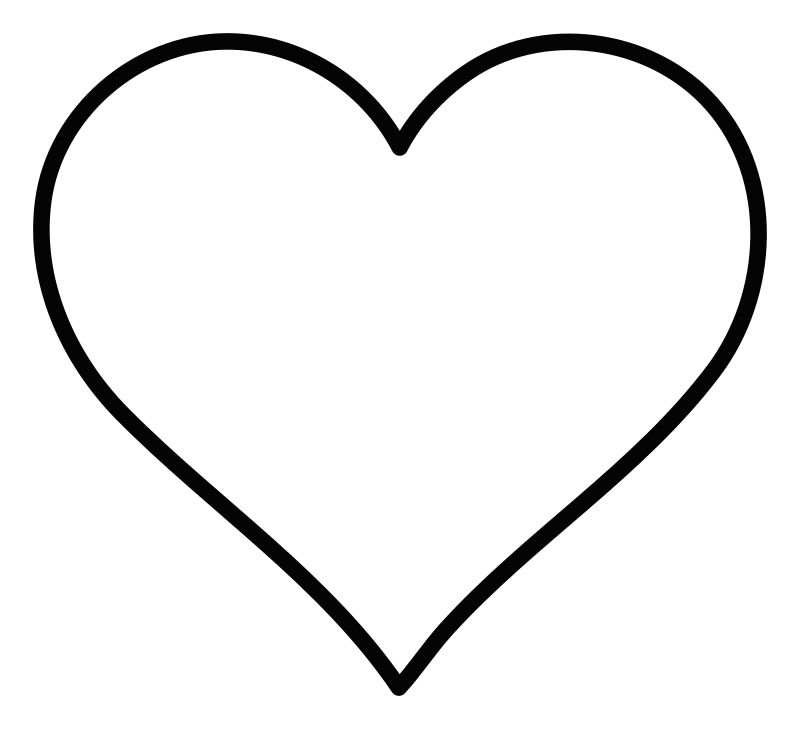 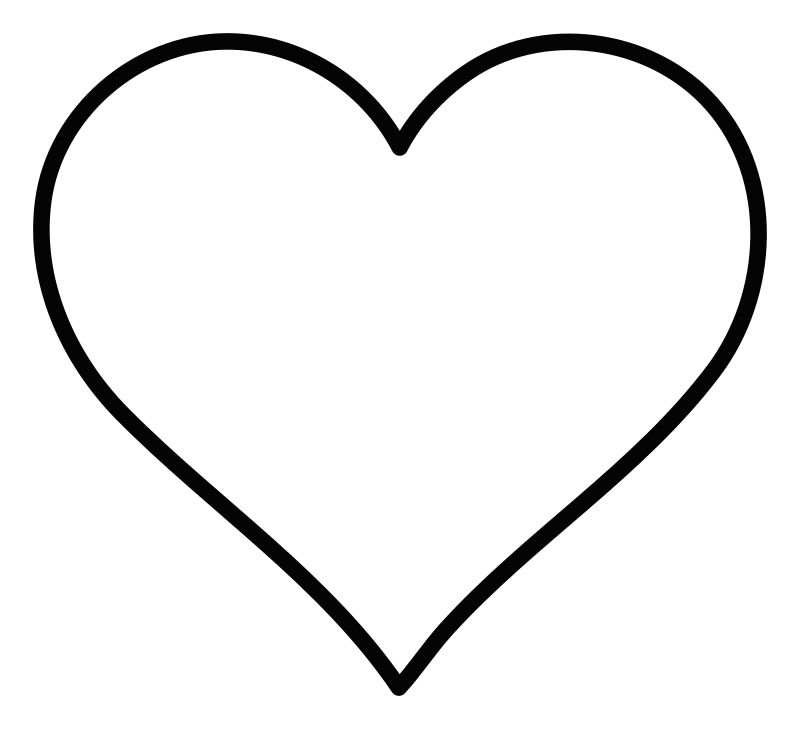 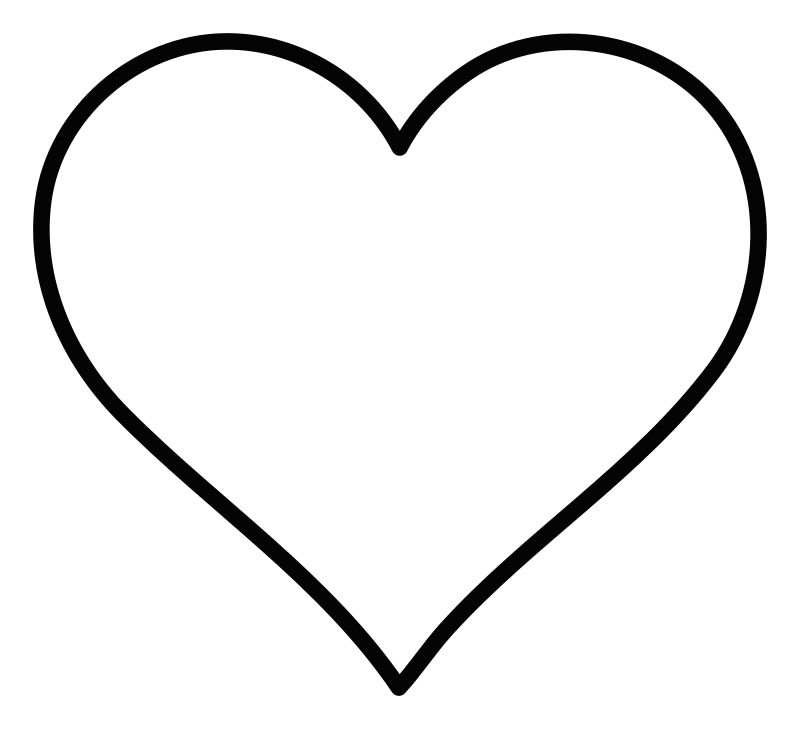 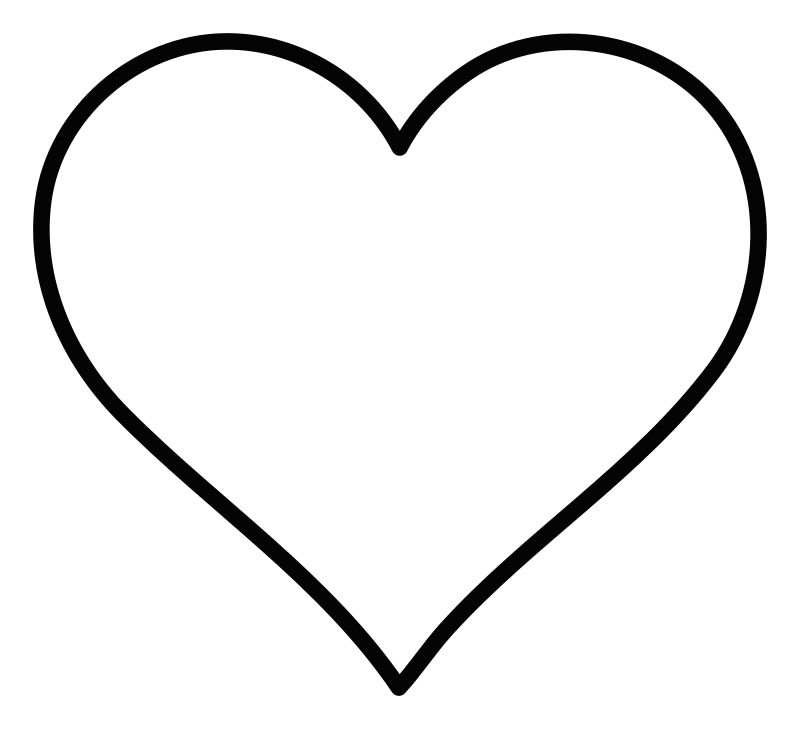 All  the                         witches                           to   be                              seen,
Some                            black                                some                             green,
Hey                             ho   for                            Hallow-                           ween.
NAME: _____________________________ CLASS: _______________
Directions: Write the rhythms to this poem using        or         .
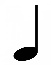 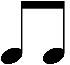 Hey                           ho   for                            Hallow-                           ween.
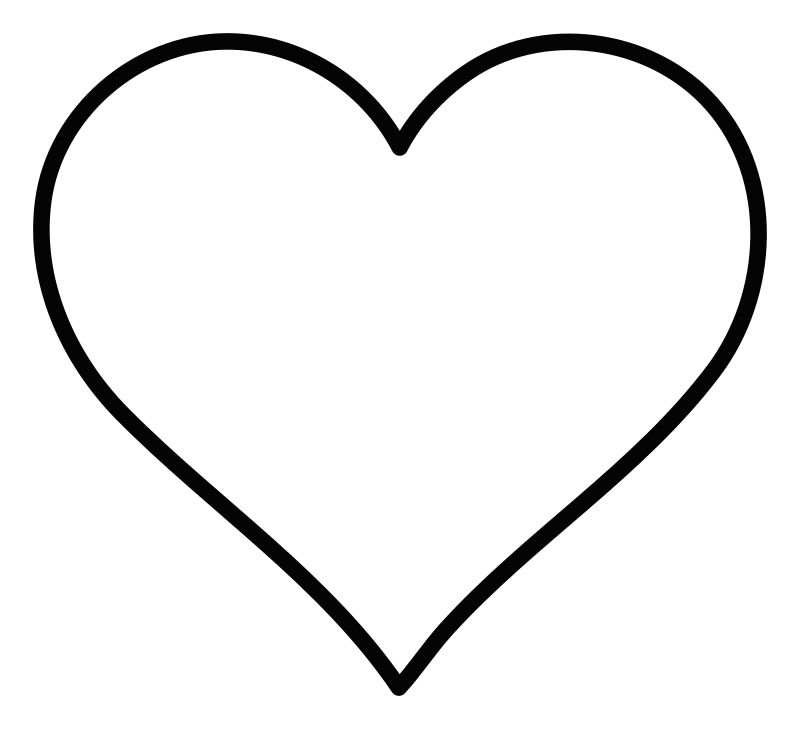 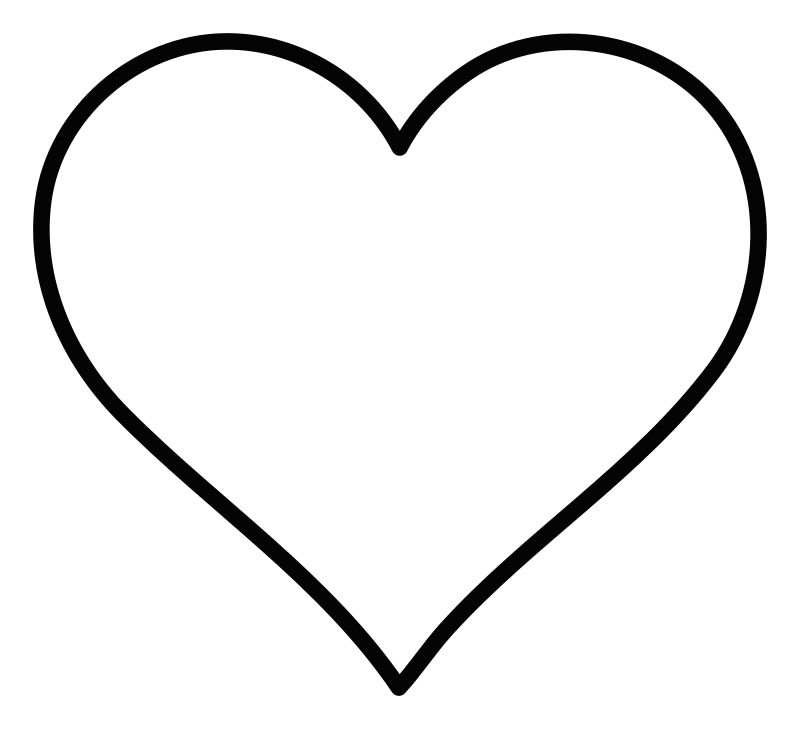 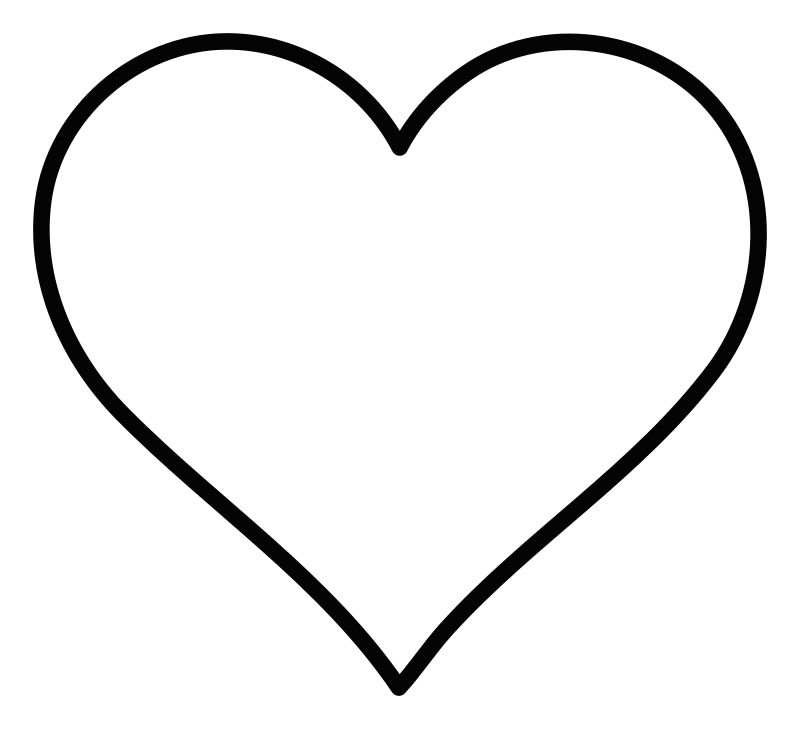 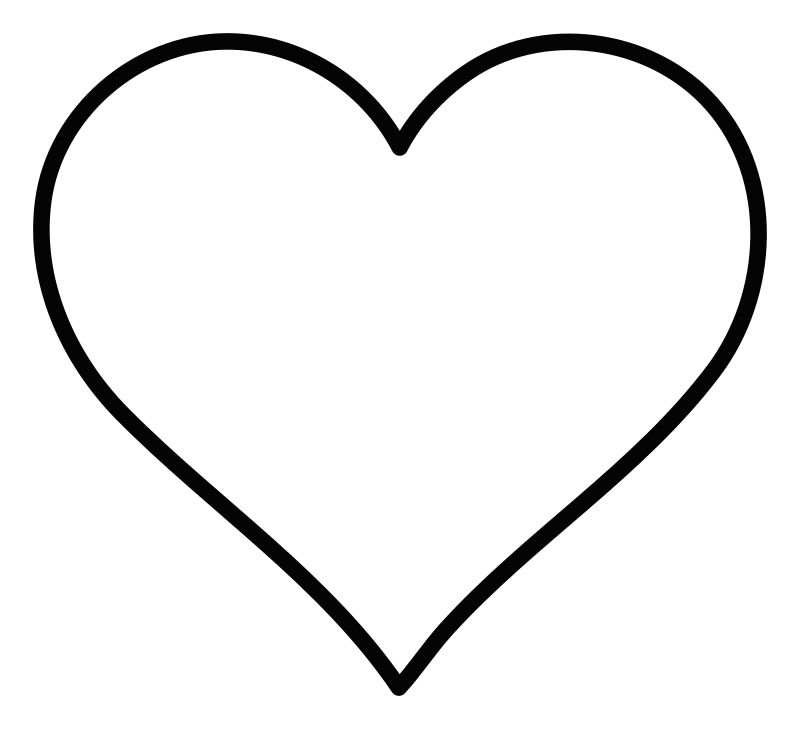 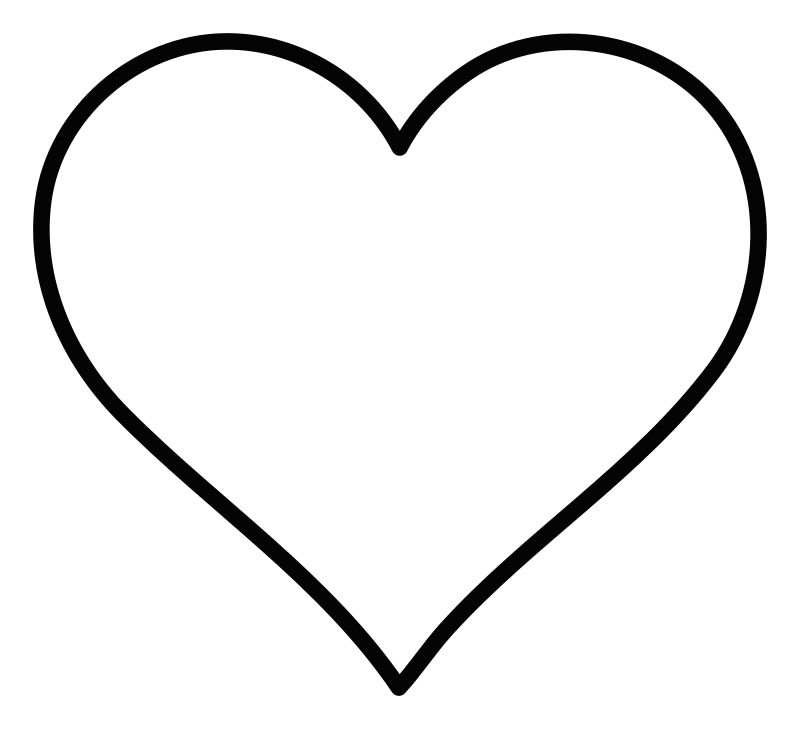 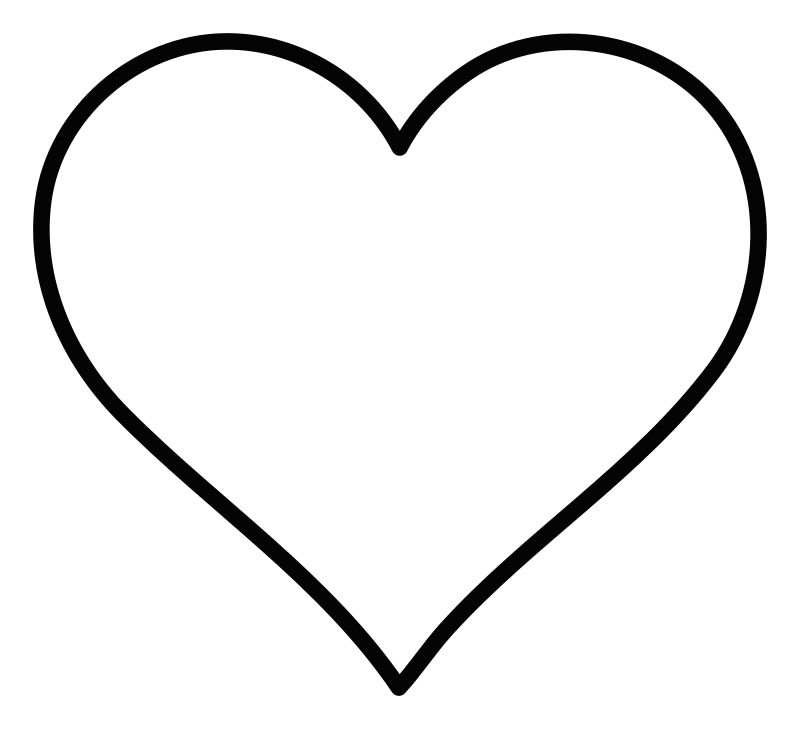 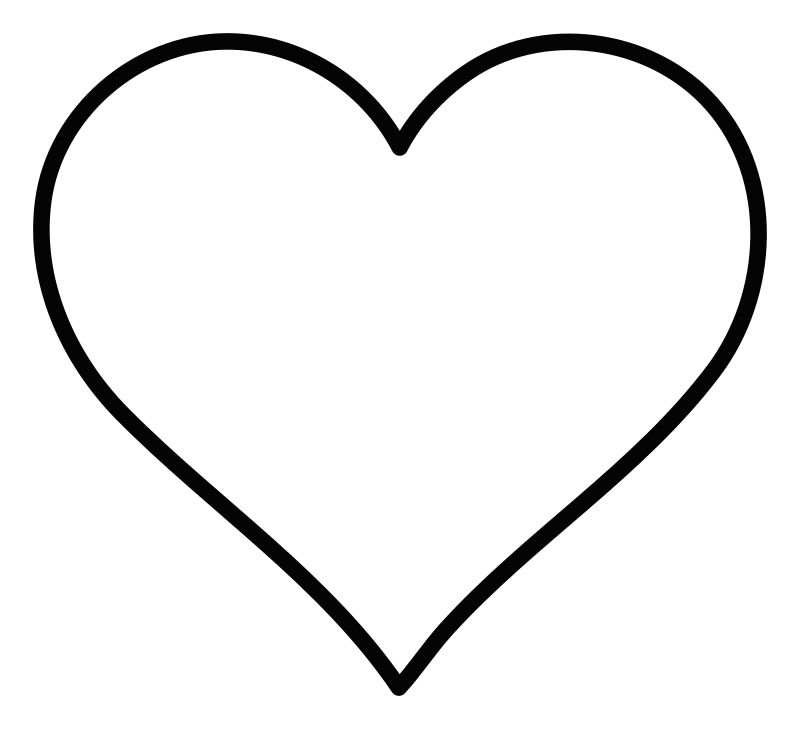 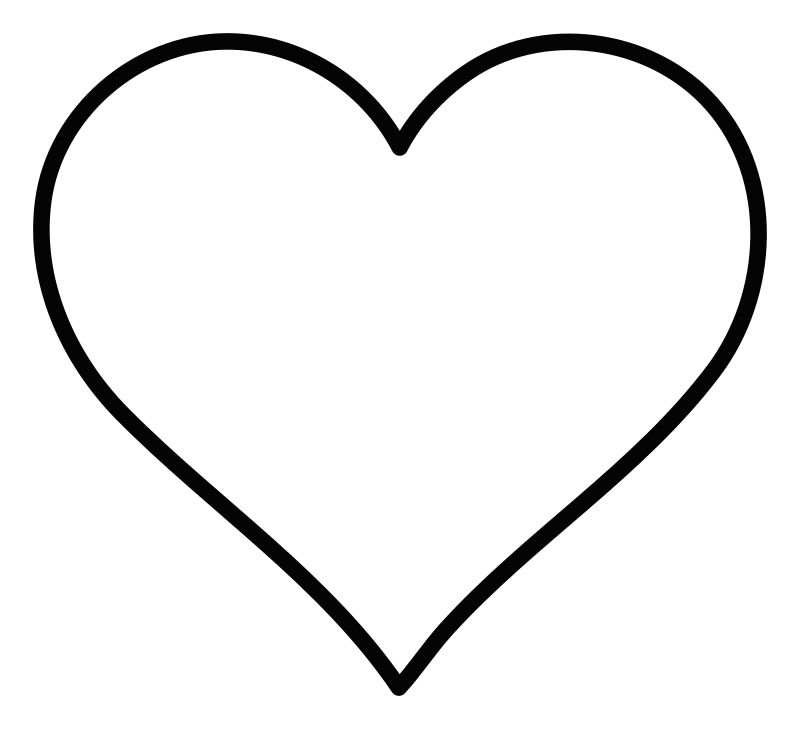 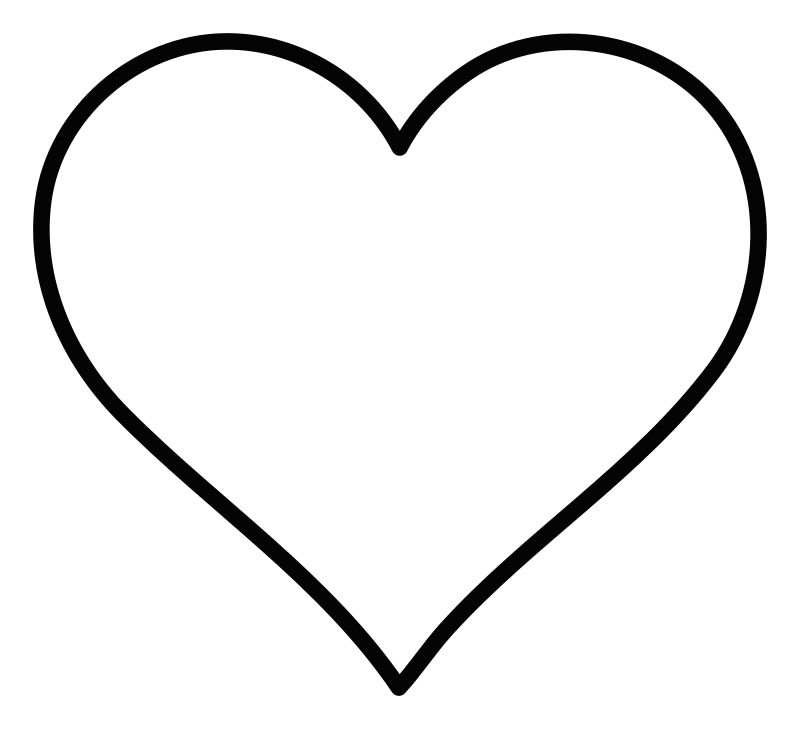 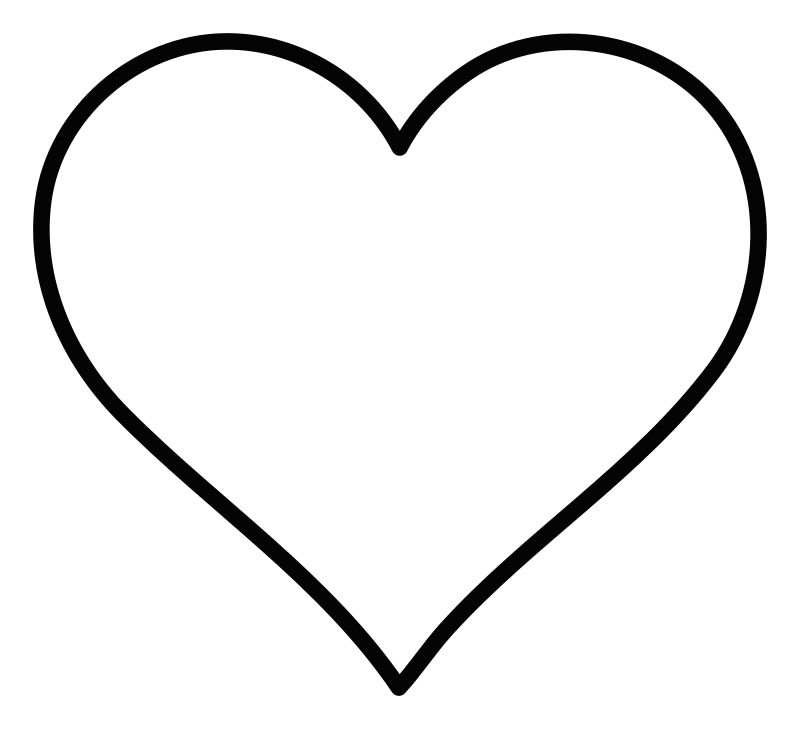 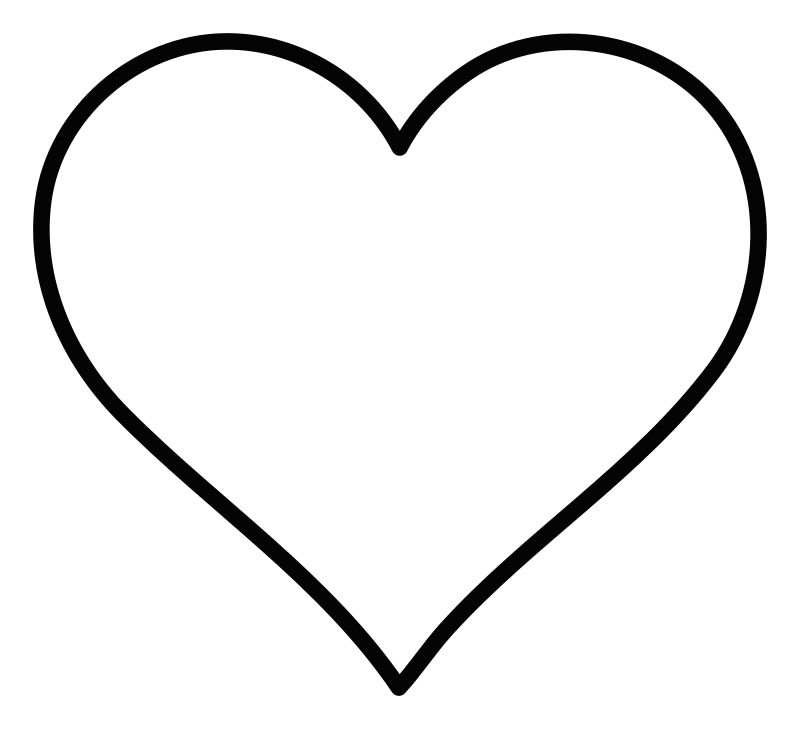 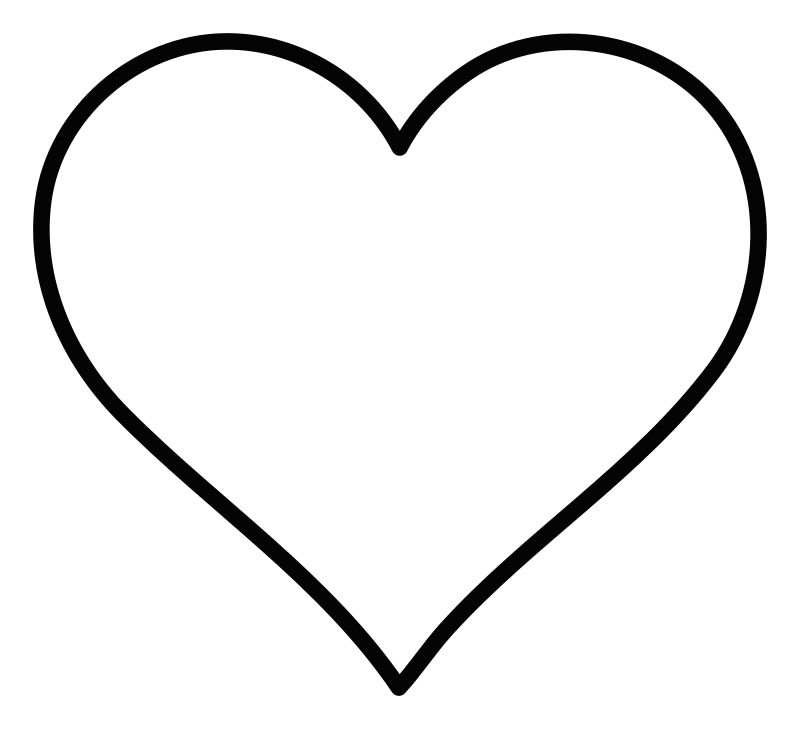 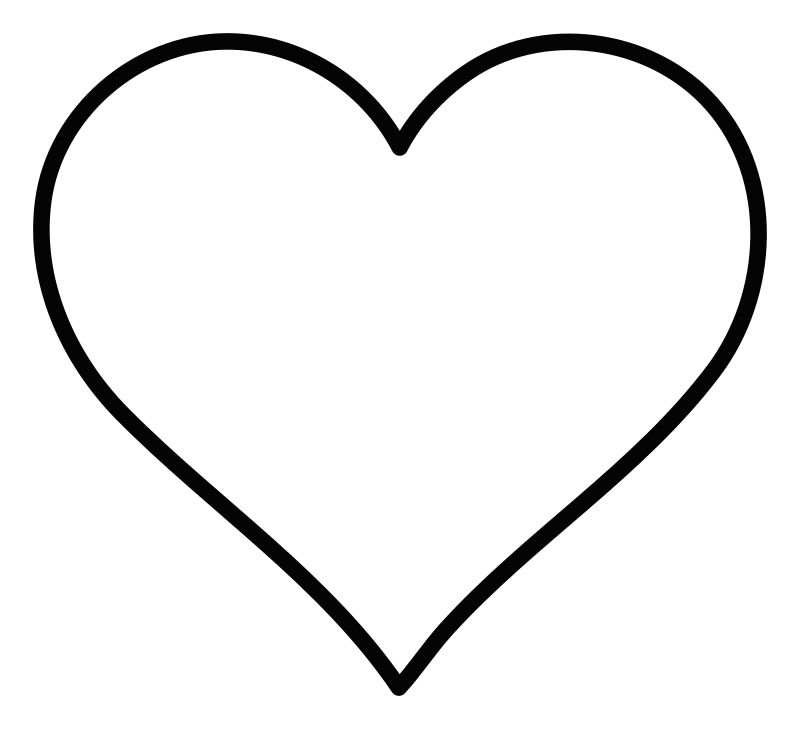 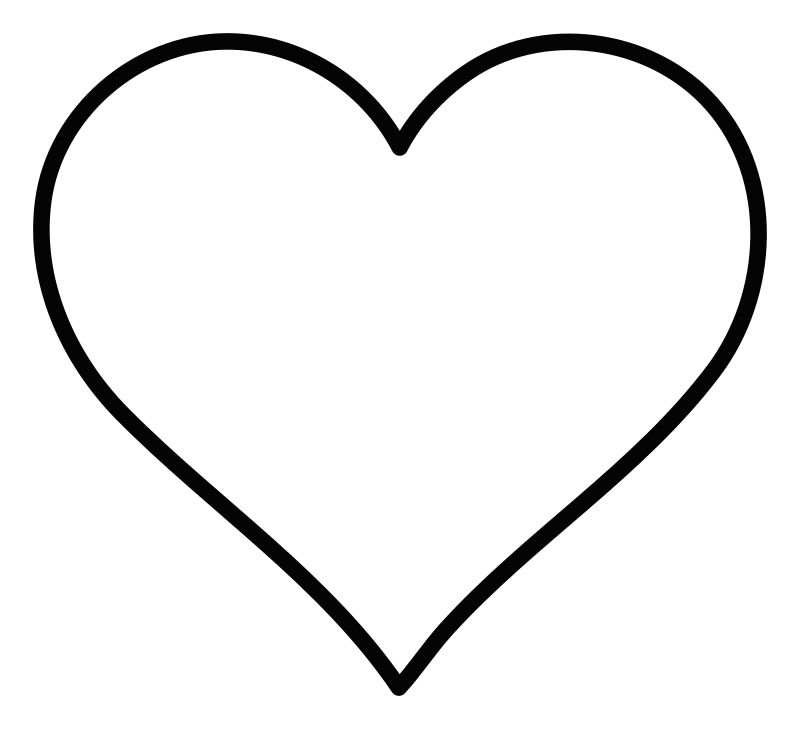 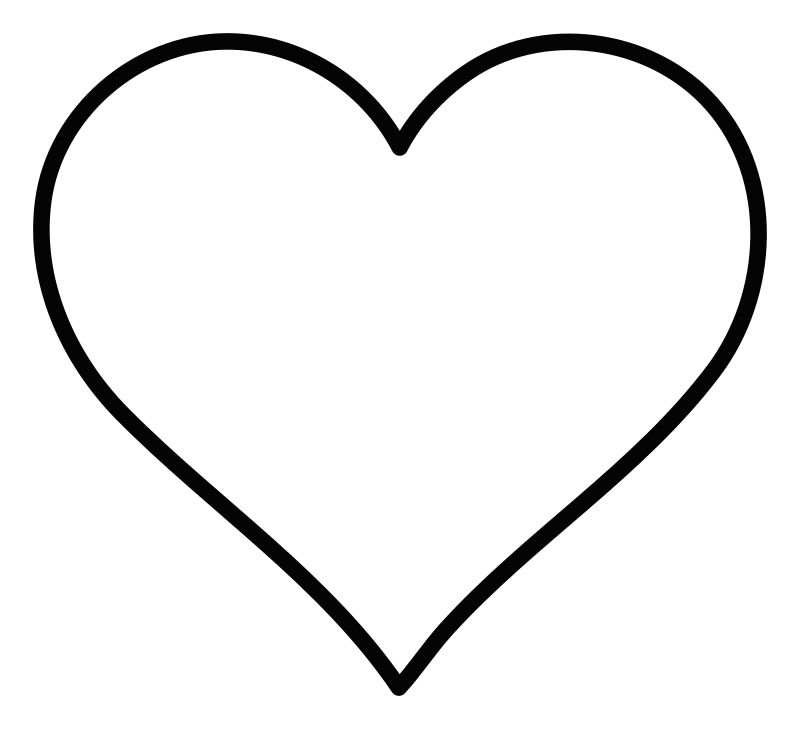 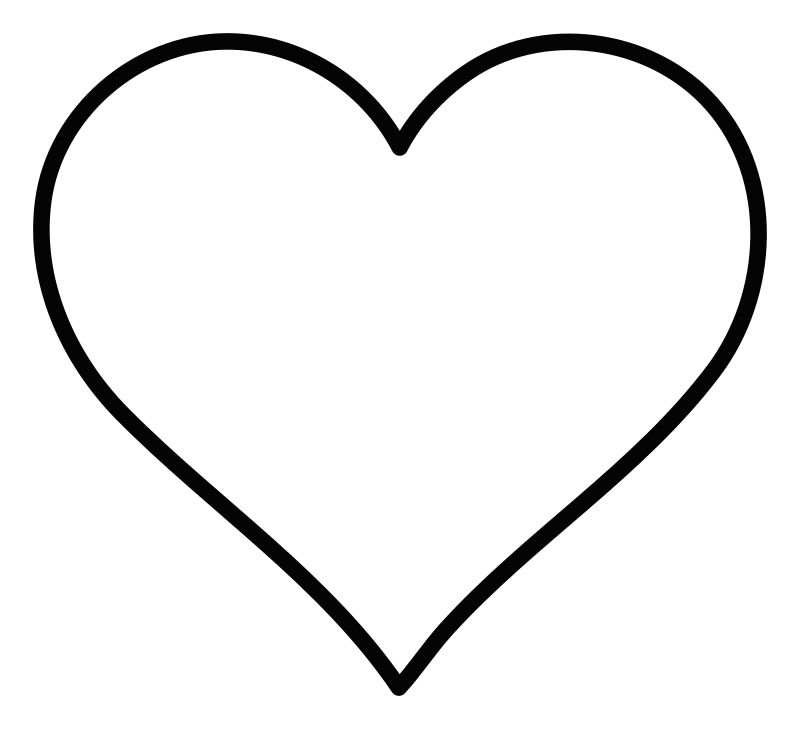 All  the                         witches                           to   be                              seen,
Some                            black                                some                             green,
Hey                             ho   for                            Hallow-                           ween.
NAME: _____________________________ CLASS: _______________
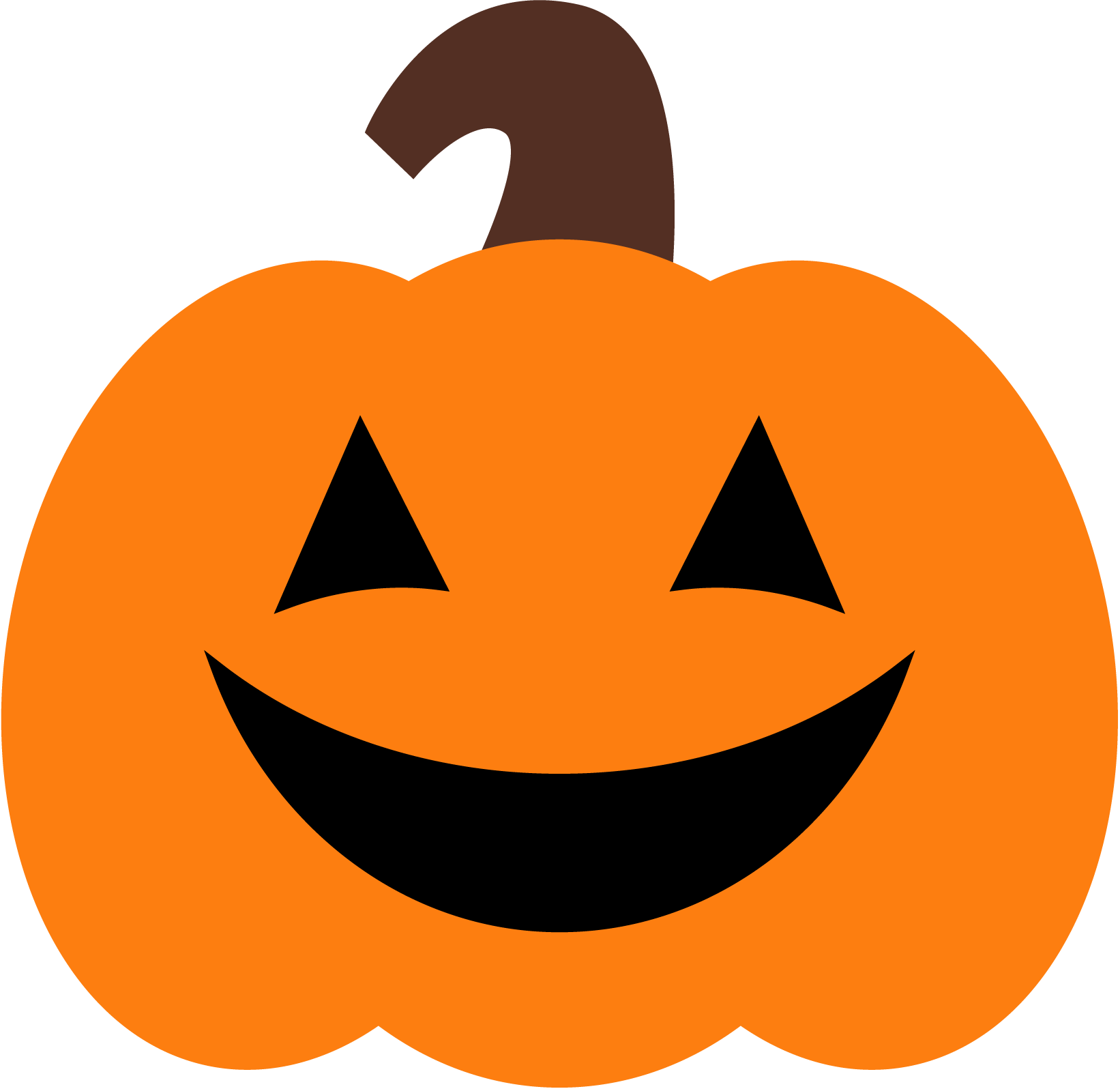 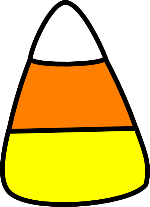 Spooky Rhythms
Directions: Organize the words below with the rhythm they fit. 
Pumpkin     Dark     Bat     Candy     Black     Ghost     Orange     Scary     Slime     
White     Spooky     Boo!     Green     Vampire     Zombie
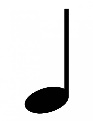 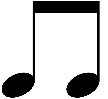 Sound(s) per beat
Sound(s) per beat
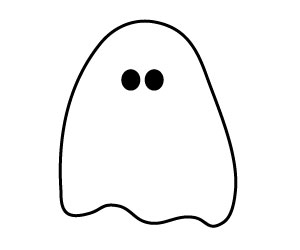 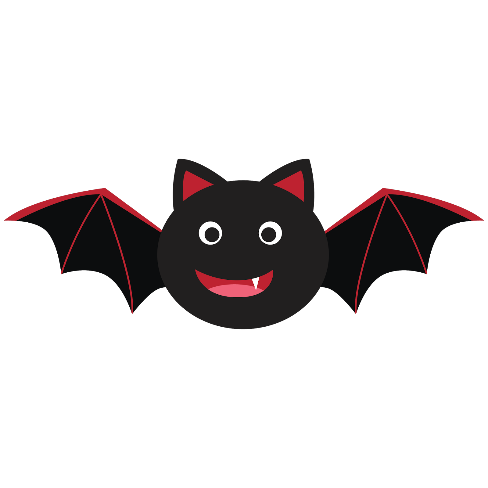 NAME: _____________________________ CLASS: _______________
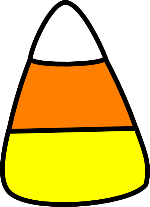 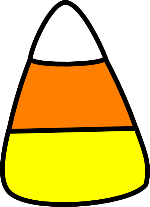 Candy Corn Composition
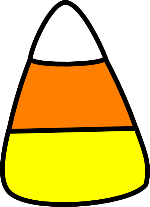 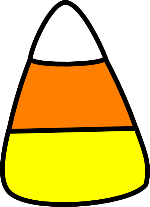 Directions: Compose your own rhythm poem using candy corn to show how many sounds you have on each beat. Then, write the word that represents the rhythm underneath from the Spooky Rhythms. After you compose using the candy corn, write the rhythm in the heart using          or          .
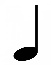 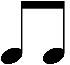 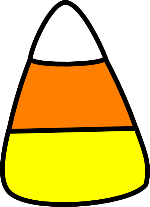 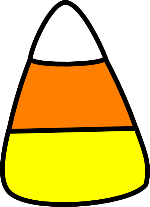 1                                                                       2                                                                           3                                                                            4
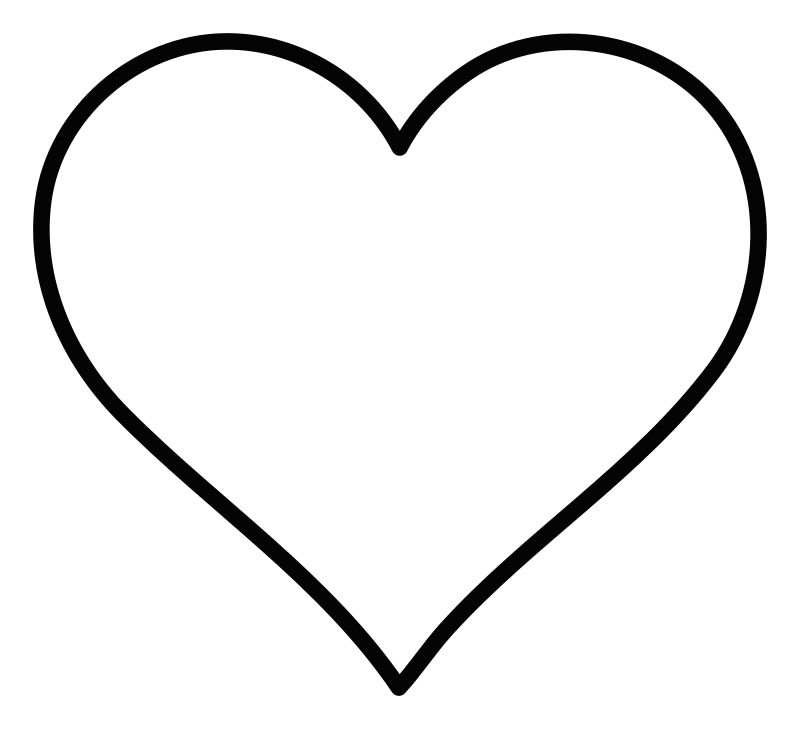 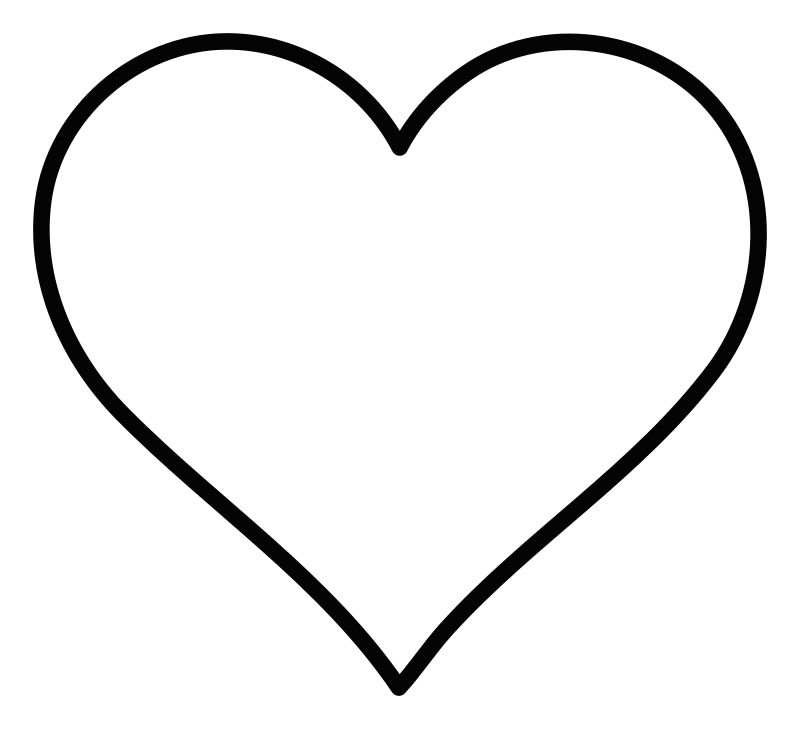 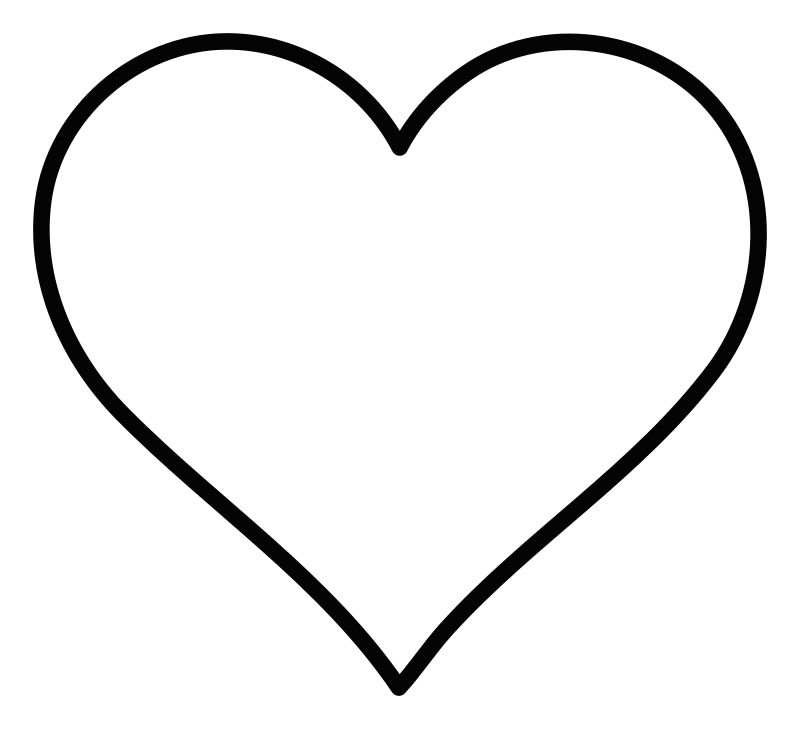 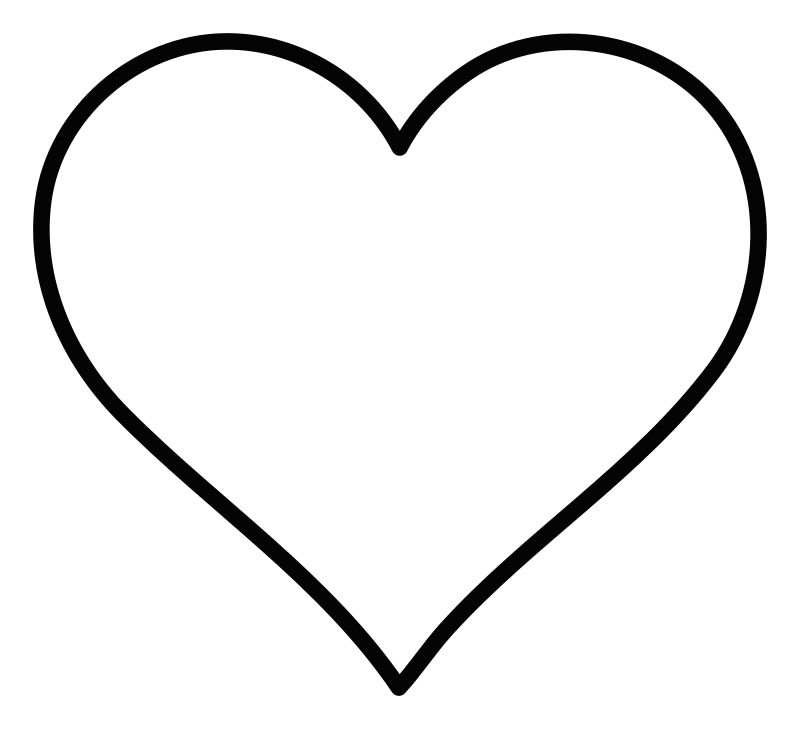 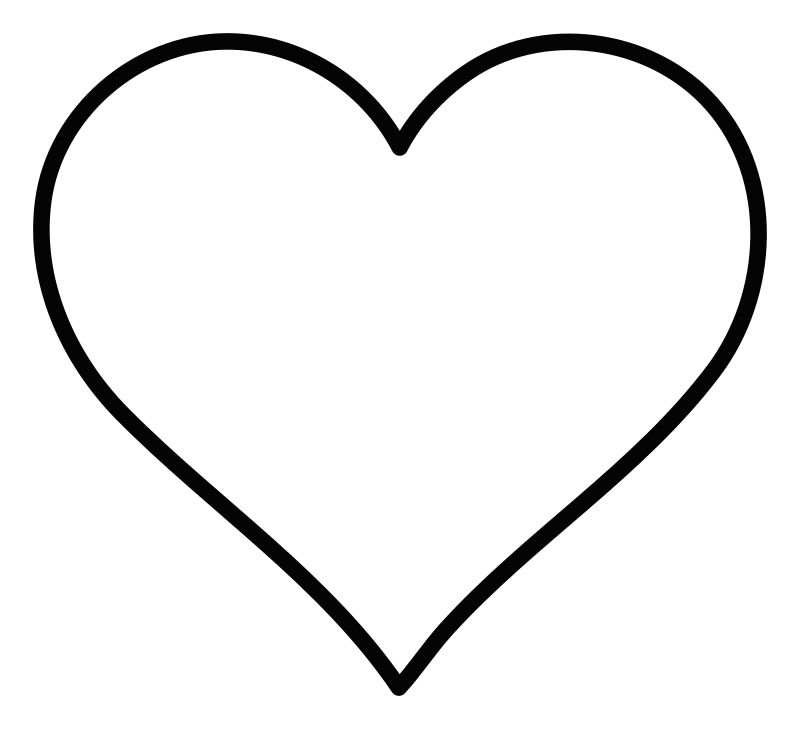 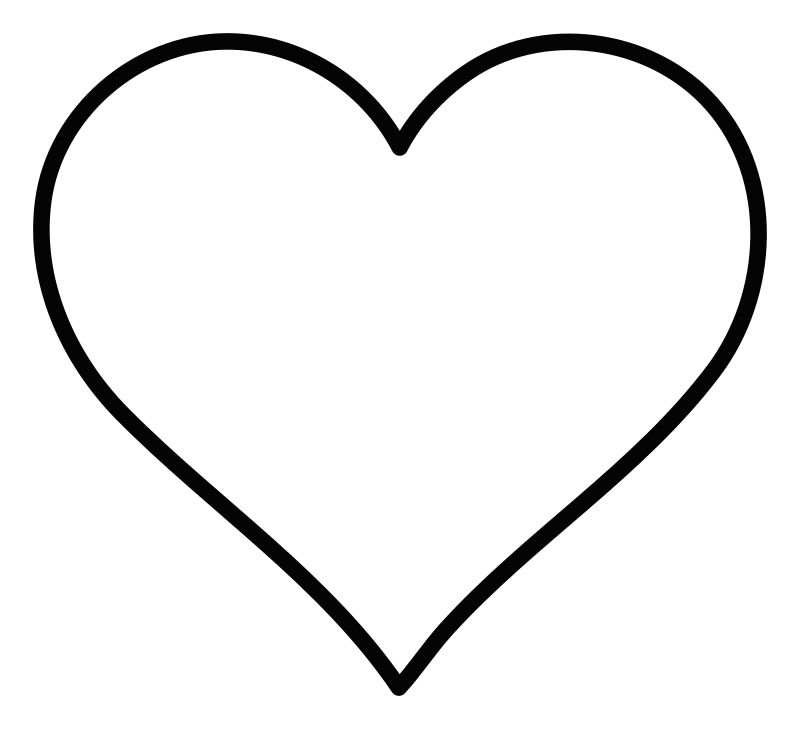 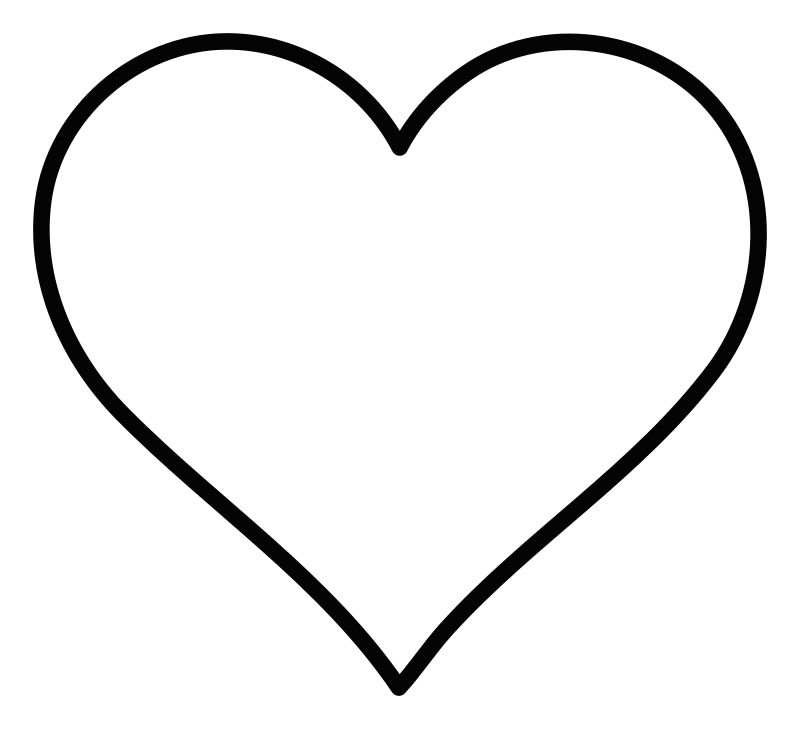 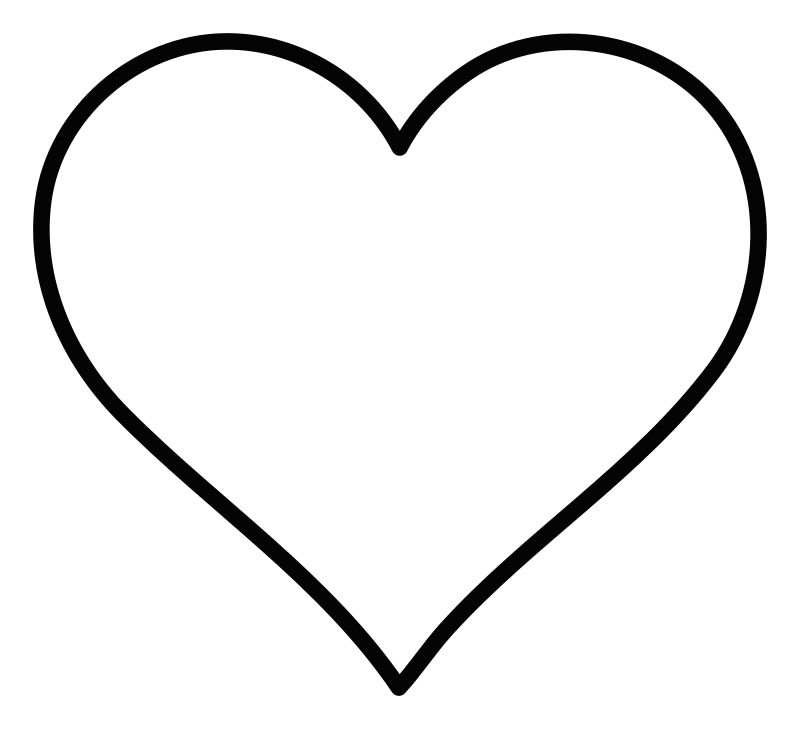 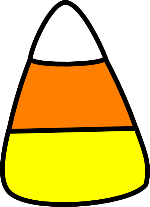 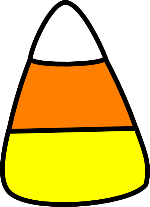 1                                                                       2                                                                           3                                                                            4
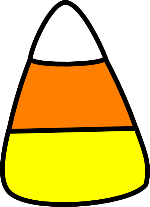 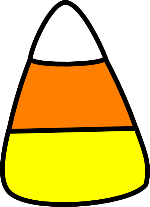 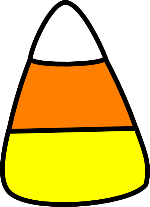 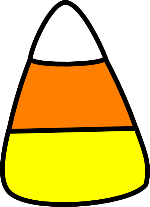 NAME: _____________________________ CLASS: _______________
Spooky Rhythms
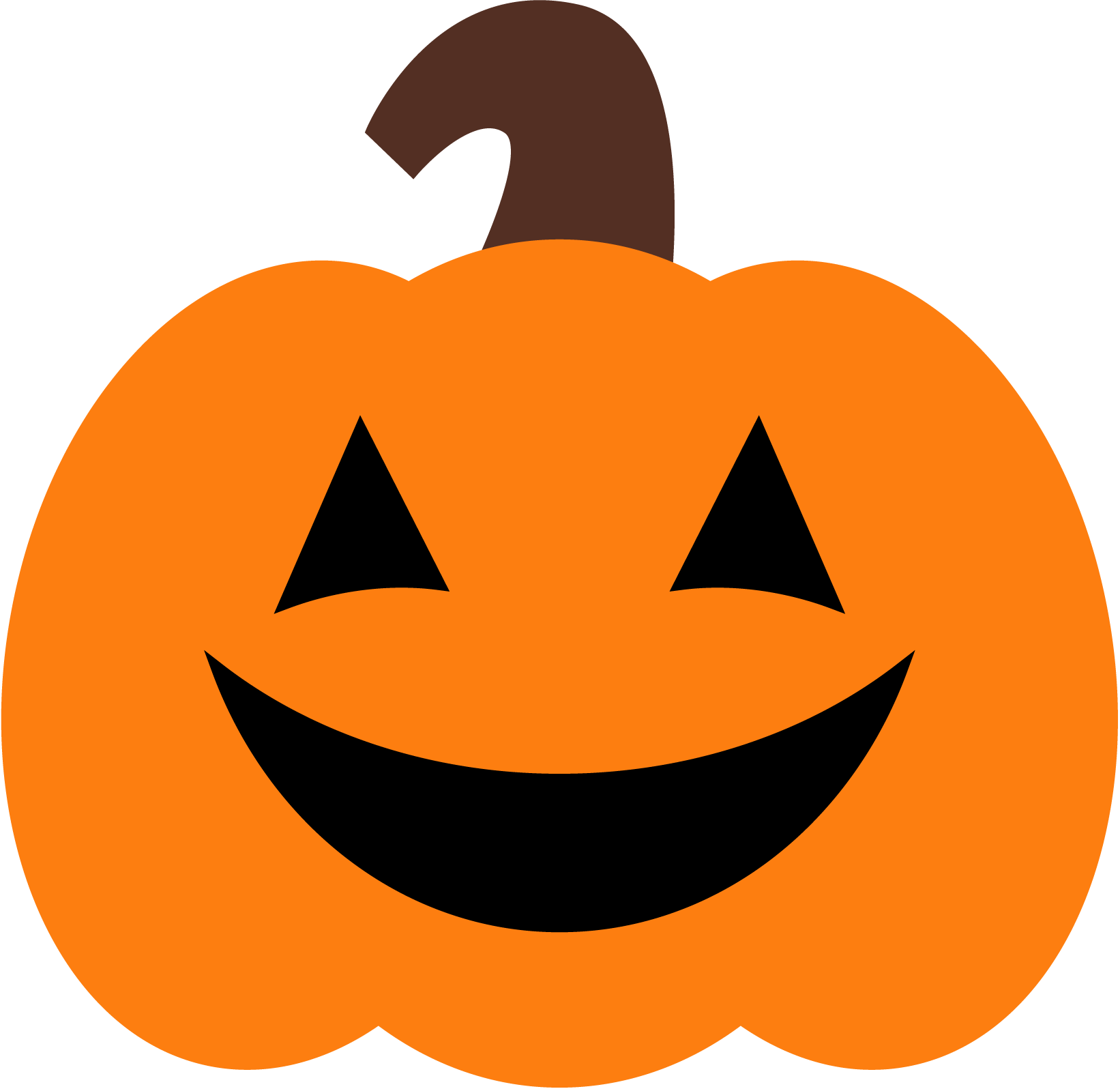 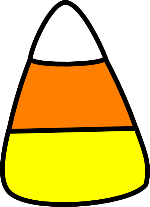 Directions: Organize the words below with the rhythm they fit. 
Pumpkin     Candy    Halloween   Ghost   Haunted-House     Scary     Slime     Spooky     Boo!     Vampire     Zombie     White     Jack-o-lantern   Trick-or-Treating     Frankenstein     Green     Skeleton      Orange     Dark     Bat      Black     Candy-Corn
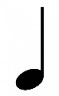 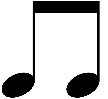 Sound(s) per beat
Sound(s) per beat
Sound(s) per beat
Sound(s) per beat
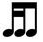 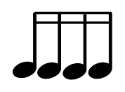 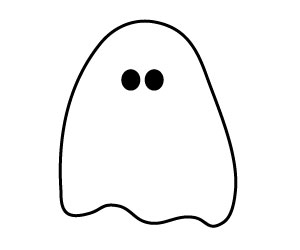 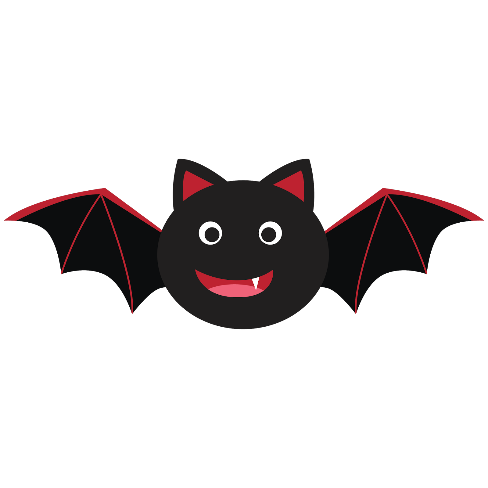 NAME: _____________________________ CLASS: _______________
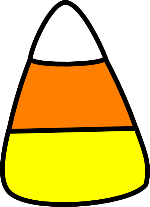 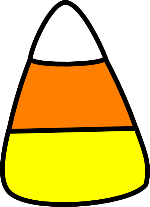 Candy Corn Composition
Directions: Compose your own rhythm poem using candy corn to show how many sounds you have on each beat. Make sure to follow song form: ABA. Then, write the word that represents the rhythm underneath the hearts using the words from the Spooky Rhythms worksheet. After you compose using the candy corn, write the rhythms in the hearts using:
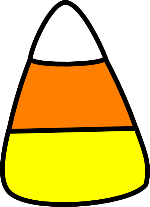 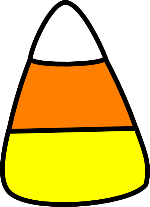 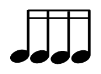 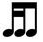 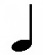 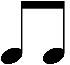 Form
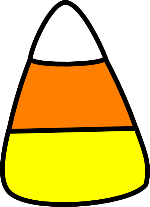 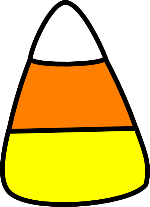 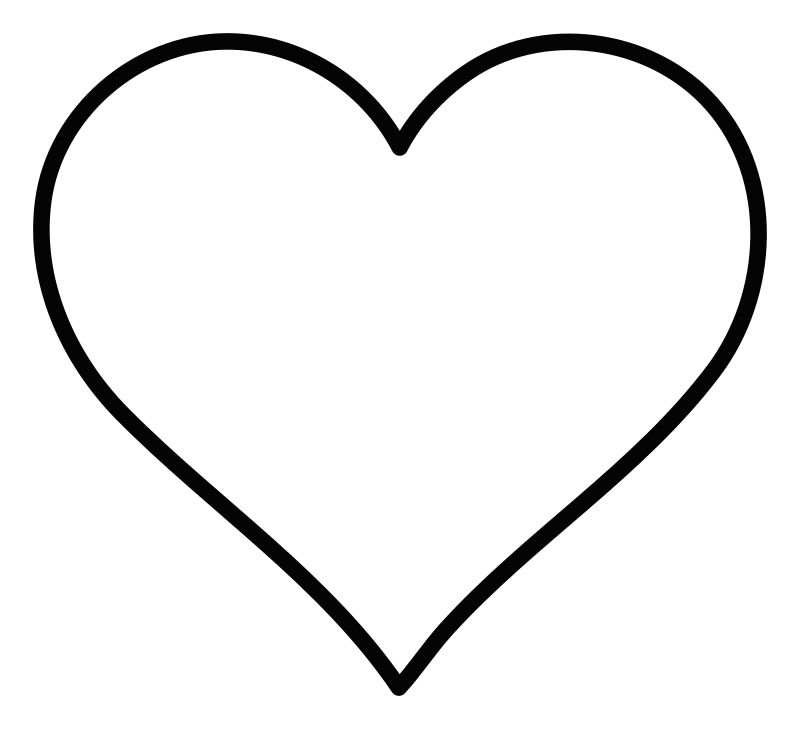 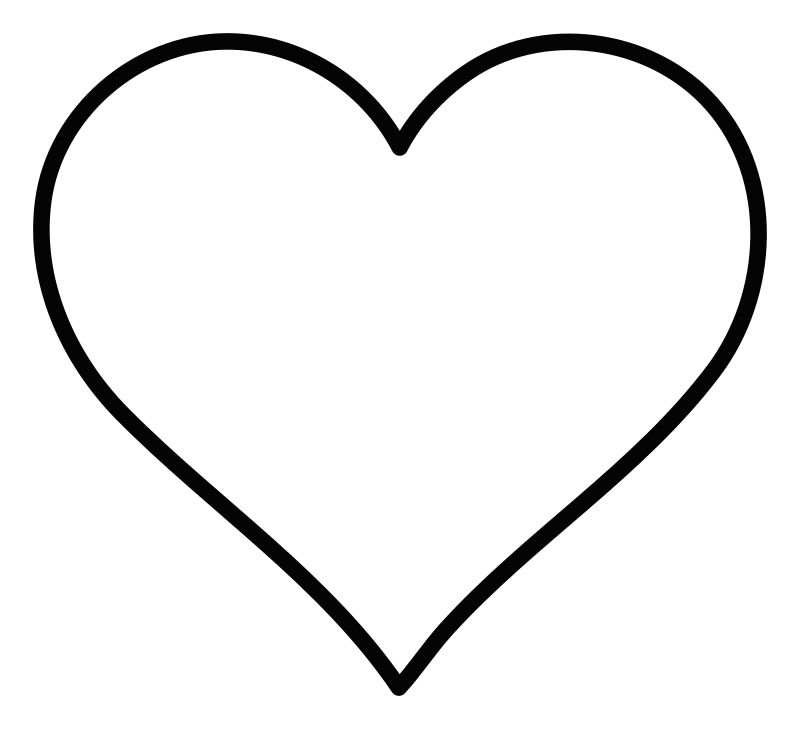 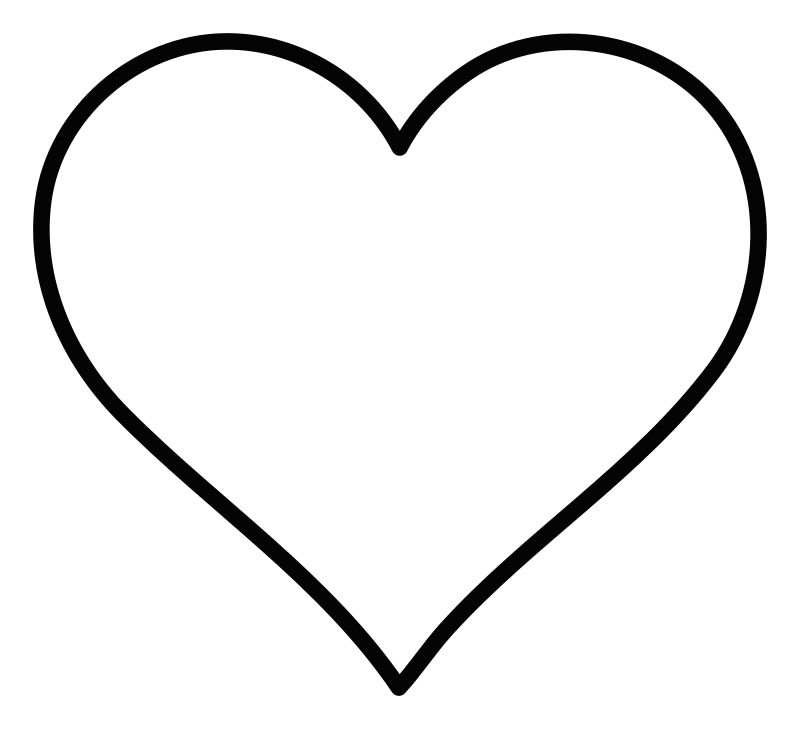 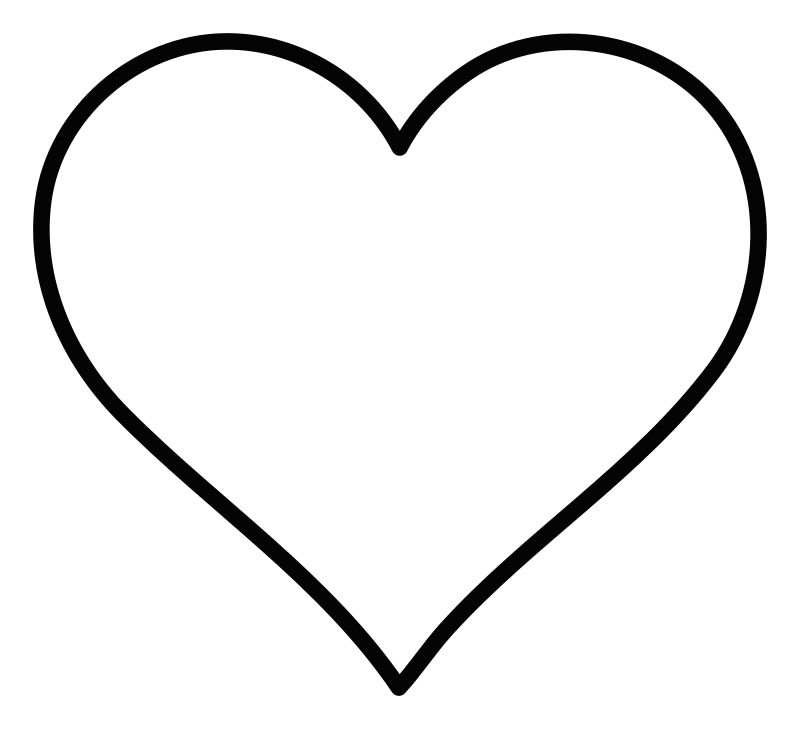 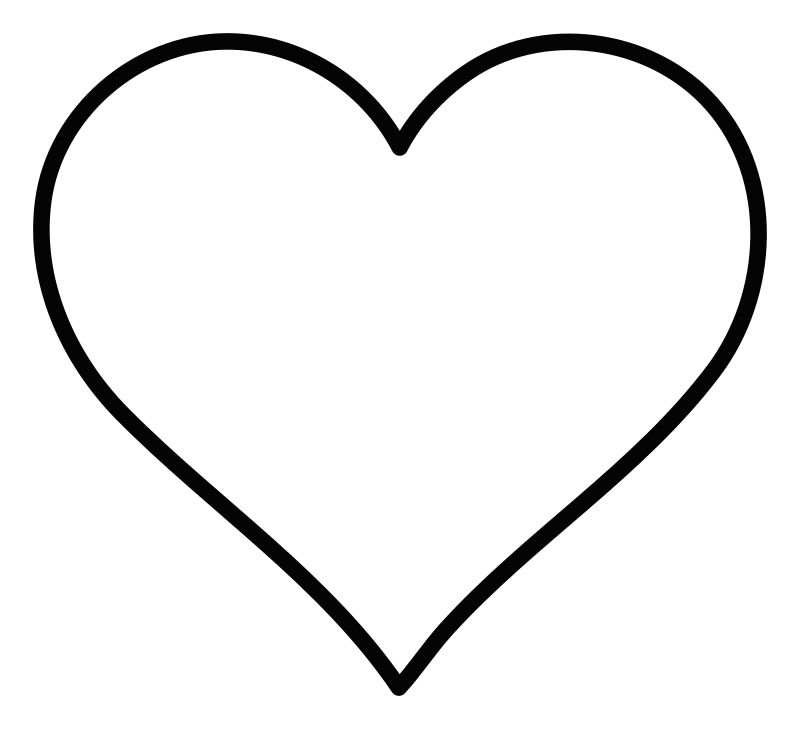 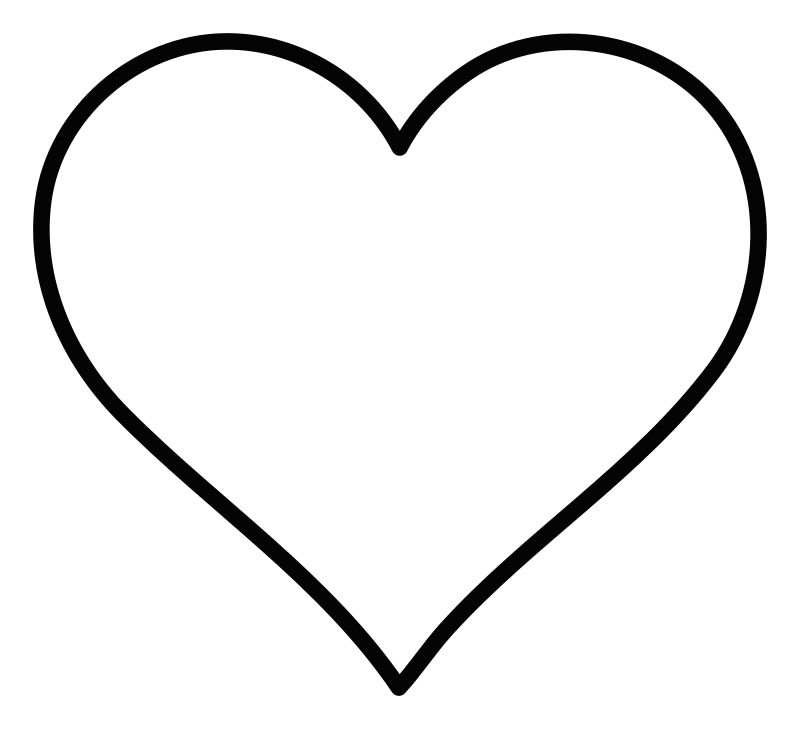 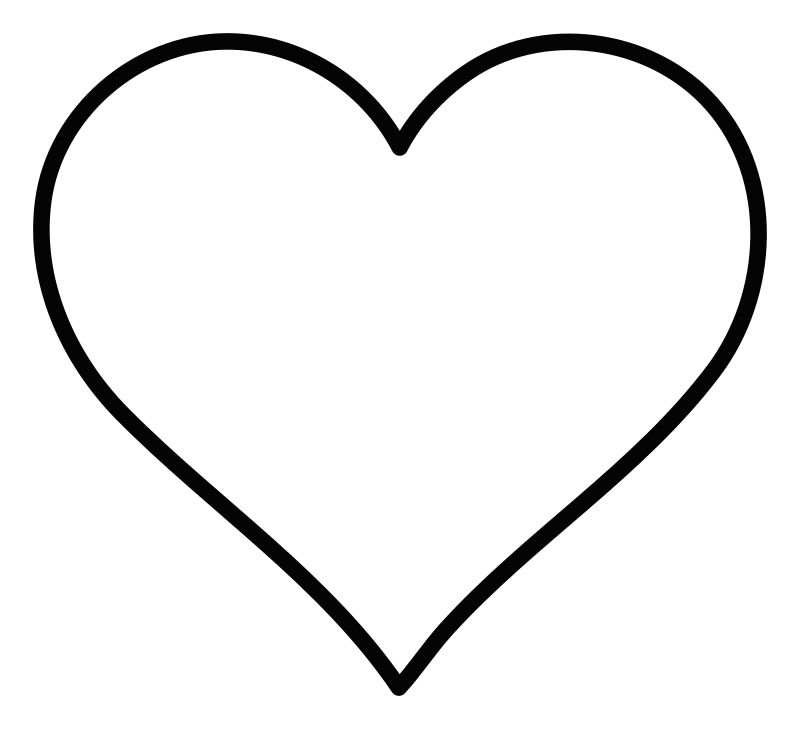 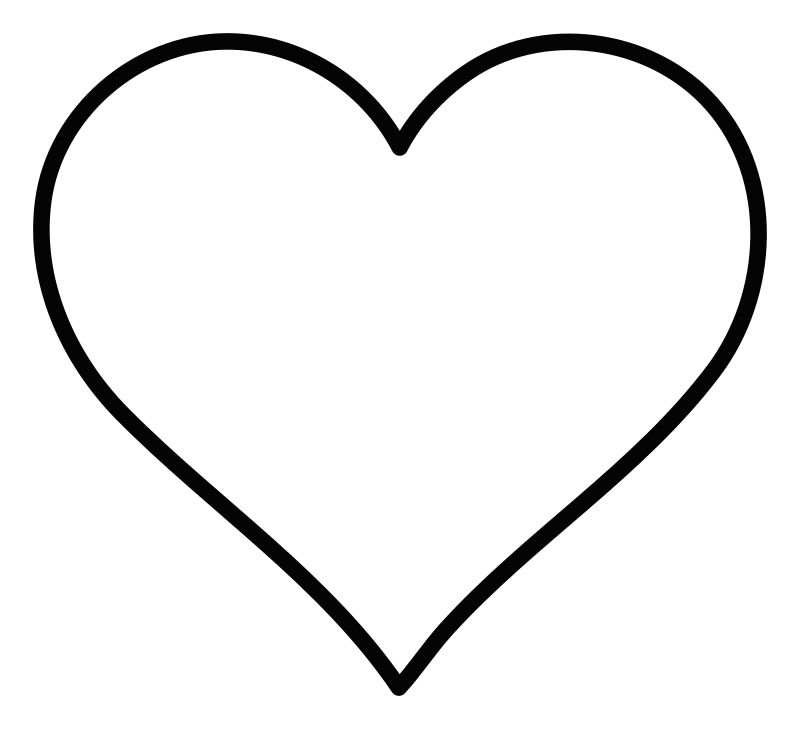 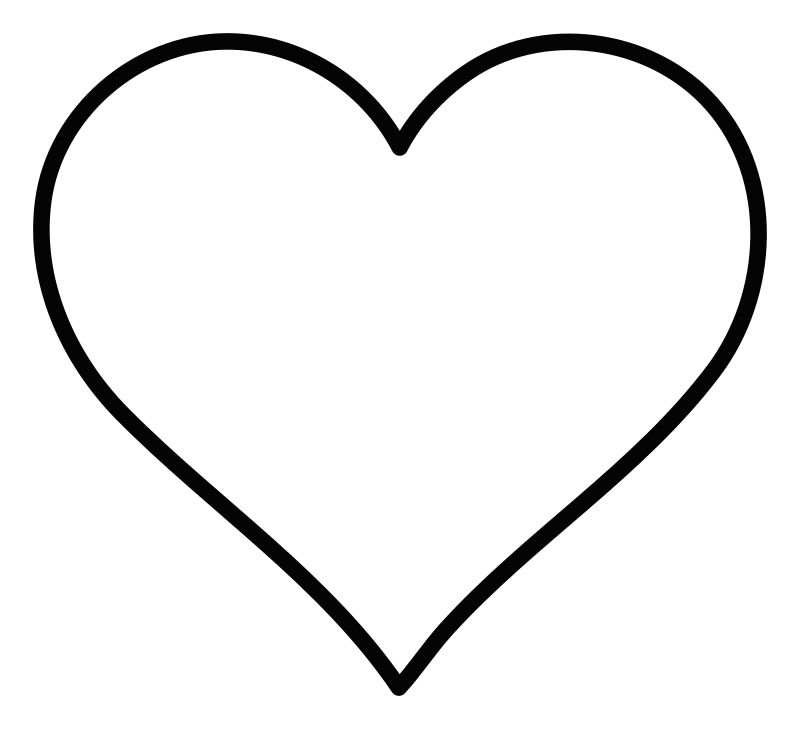 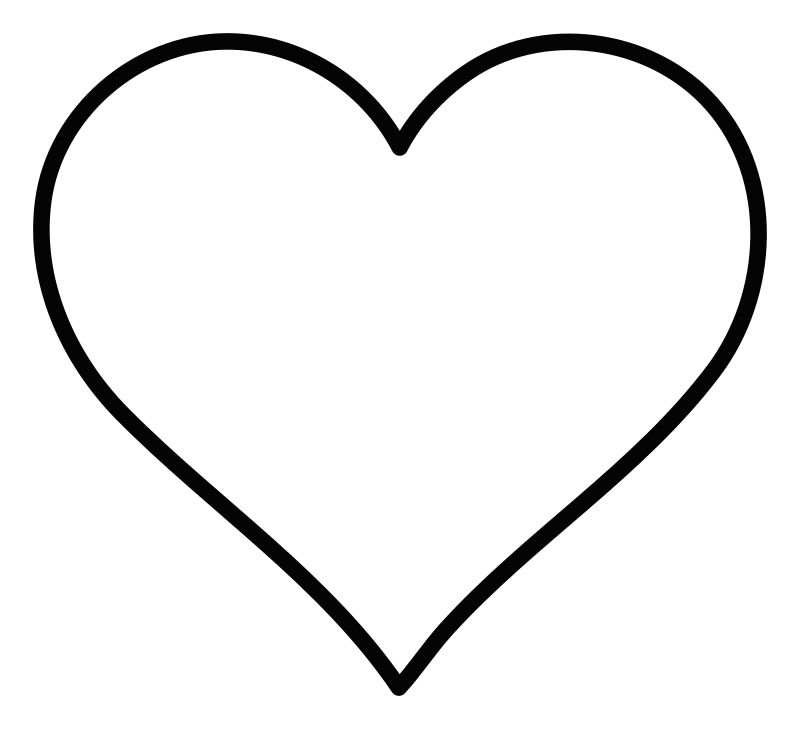 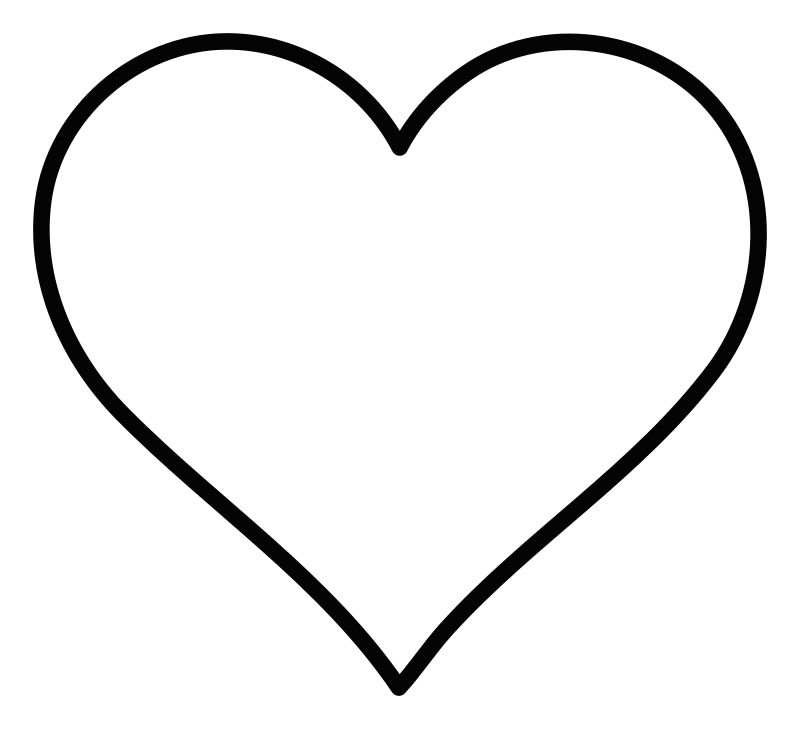 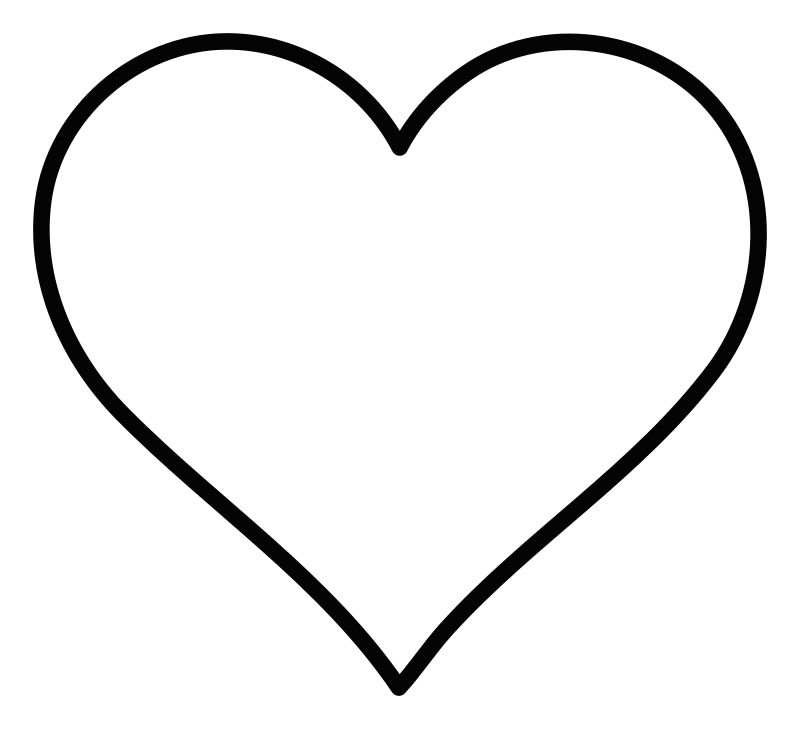 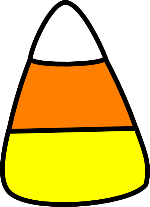 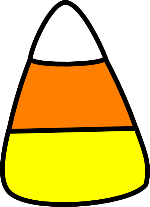 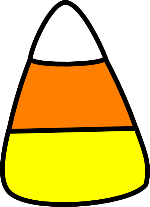 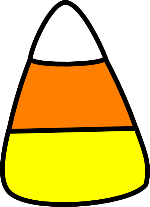 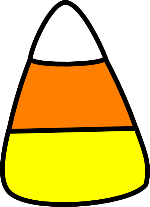 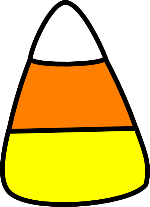